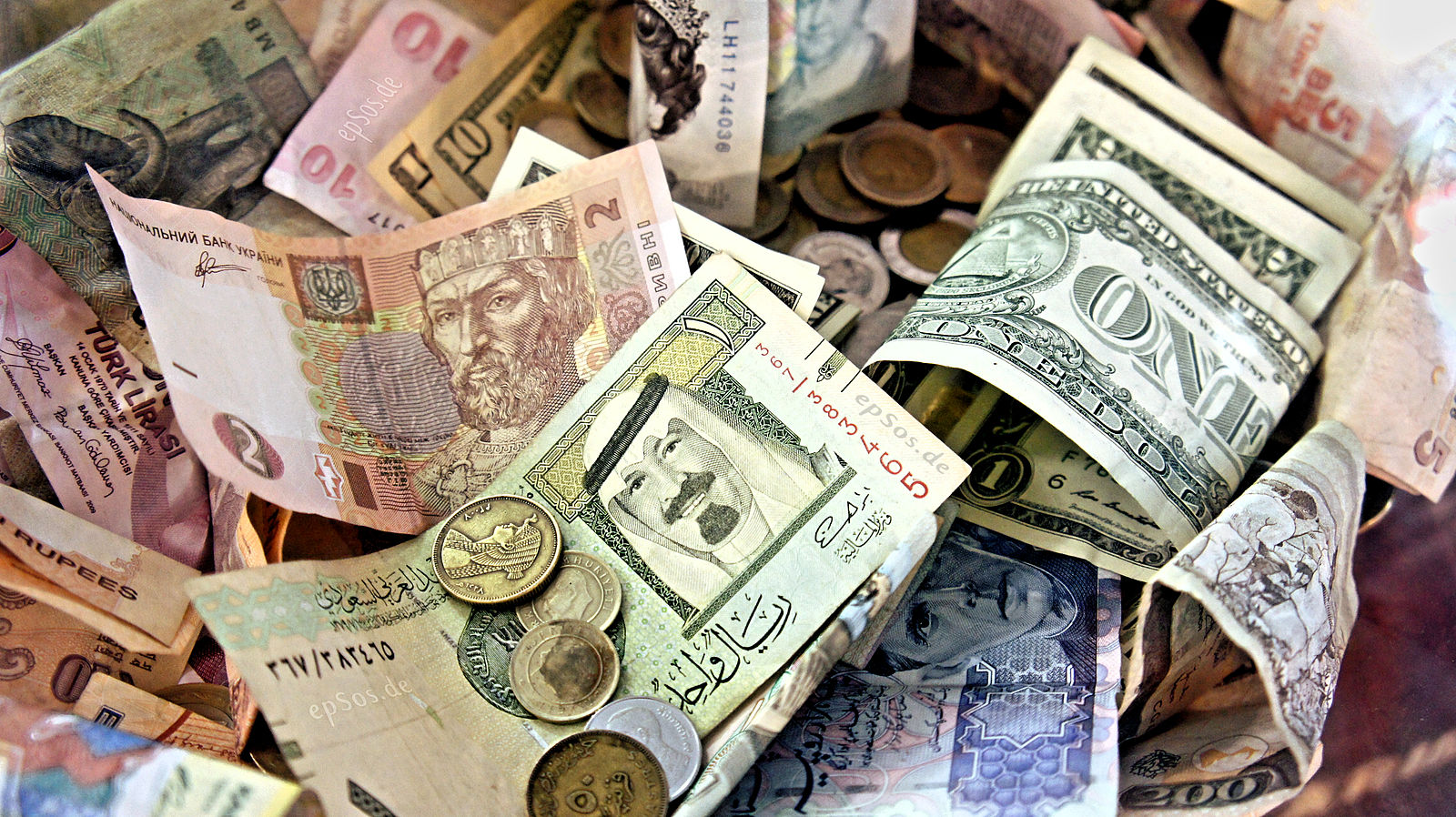 Class 23:
Before Bitcoin
Cryptocurrency Cabal
cs4501 Fall 2015
David Evans and Samee Zahur
University of Virginia
Plan
Projects
Elevator Speeches start Wednesday
In the News:
Graph Isomorphism
Tor Attack
Chaum’s Digicash
(Post-Bitcoin Alternatives)
1
Projects
Lots of interesting ideas: check out course site
Elevator Pitches
	Up to 2 minutes
	Can project something (but must be from URL)
	Explain:
		- Purpose (what problem are you solving)
		- What are you doing
		- Why should we care
Teams will be pseudo-randomly selected to give project pitches during class starting Wednesday. Be prepared to do this!
2
Progress Reports
Due: Next Monday (8:29pm)
See course site for details:
Link to project website
What has changed since preliminary proposal
Description of progress
Plan to finish project
Any questions you have
3
Is Graph Isomorphism Hard?
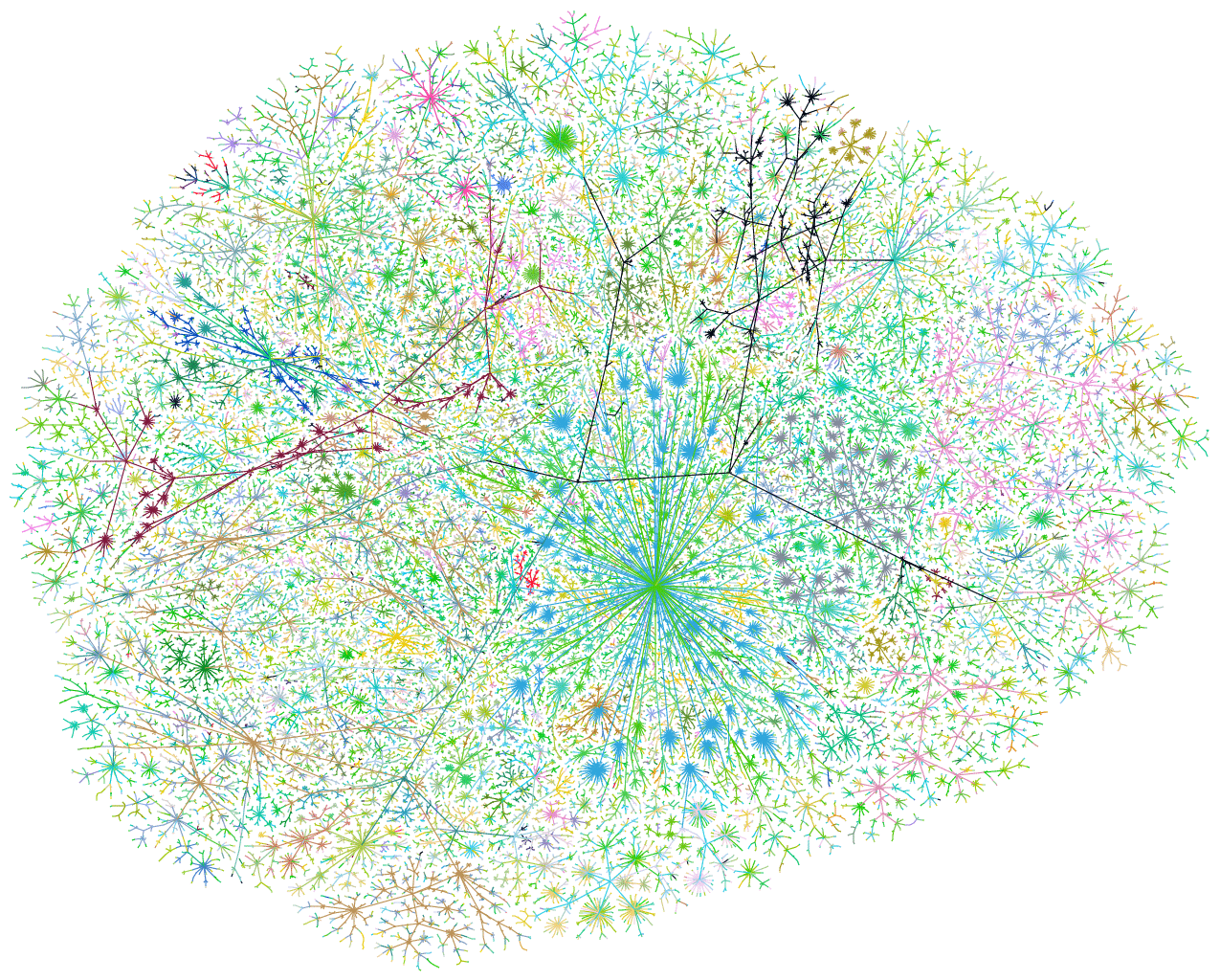 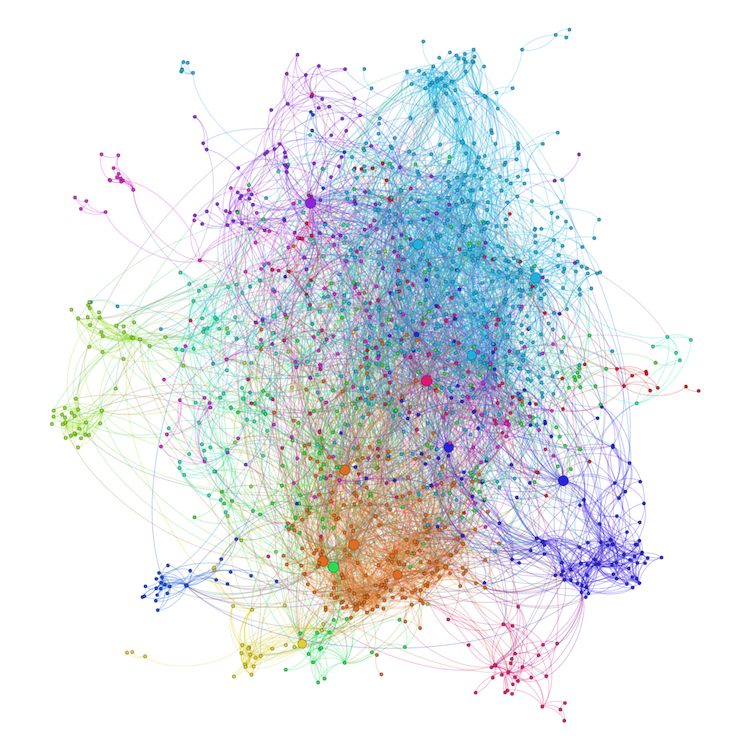 4
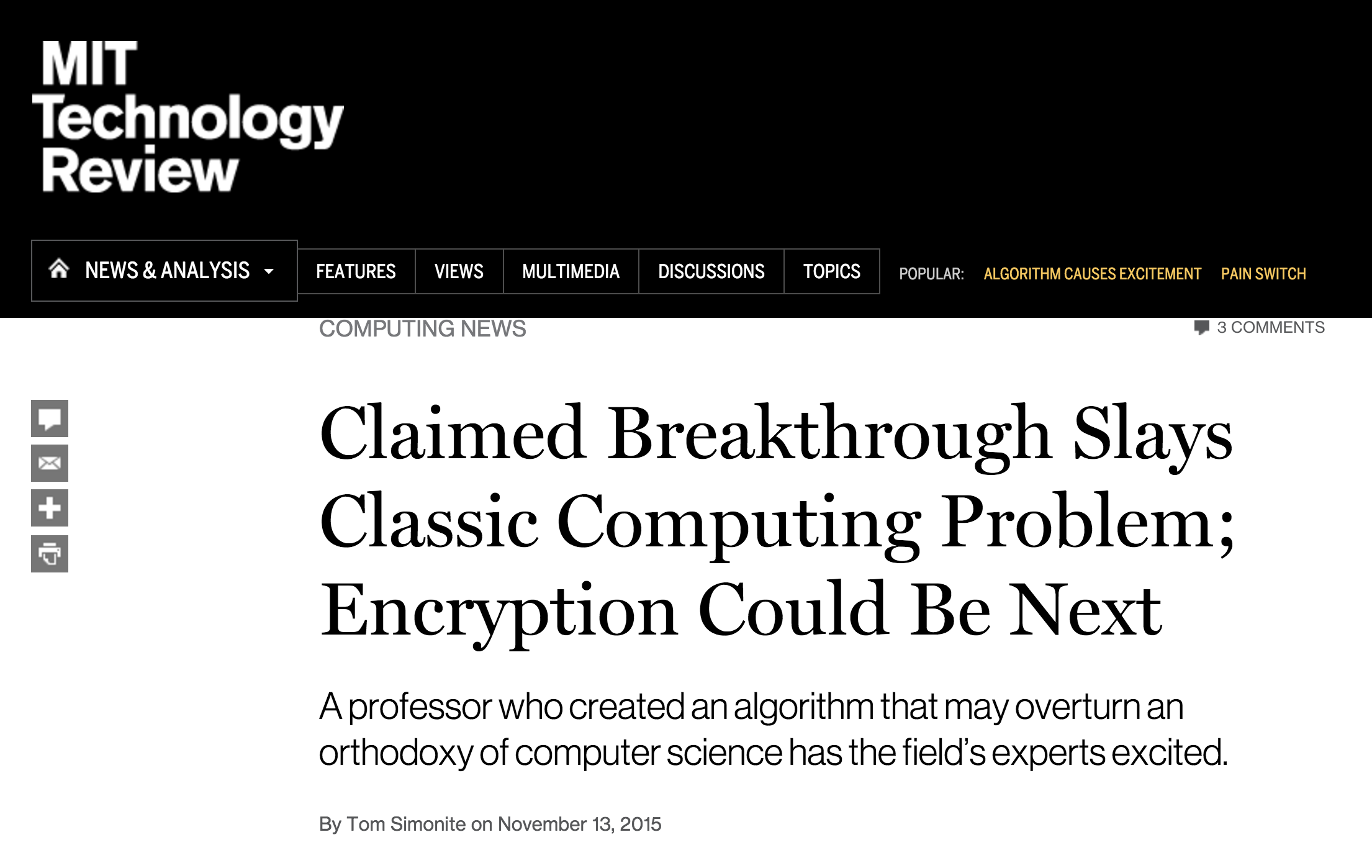 5
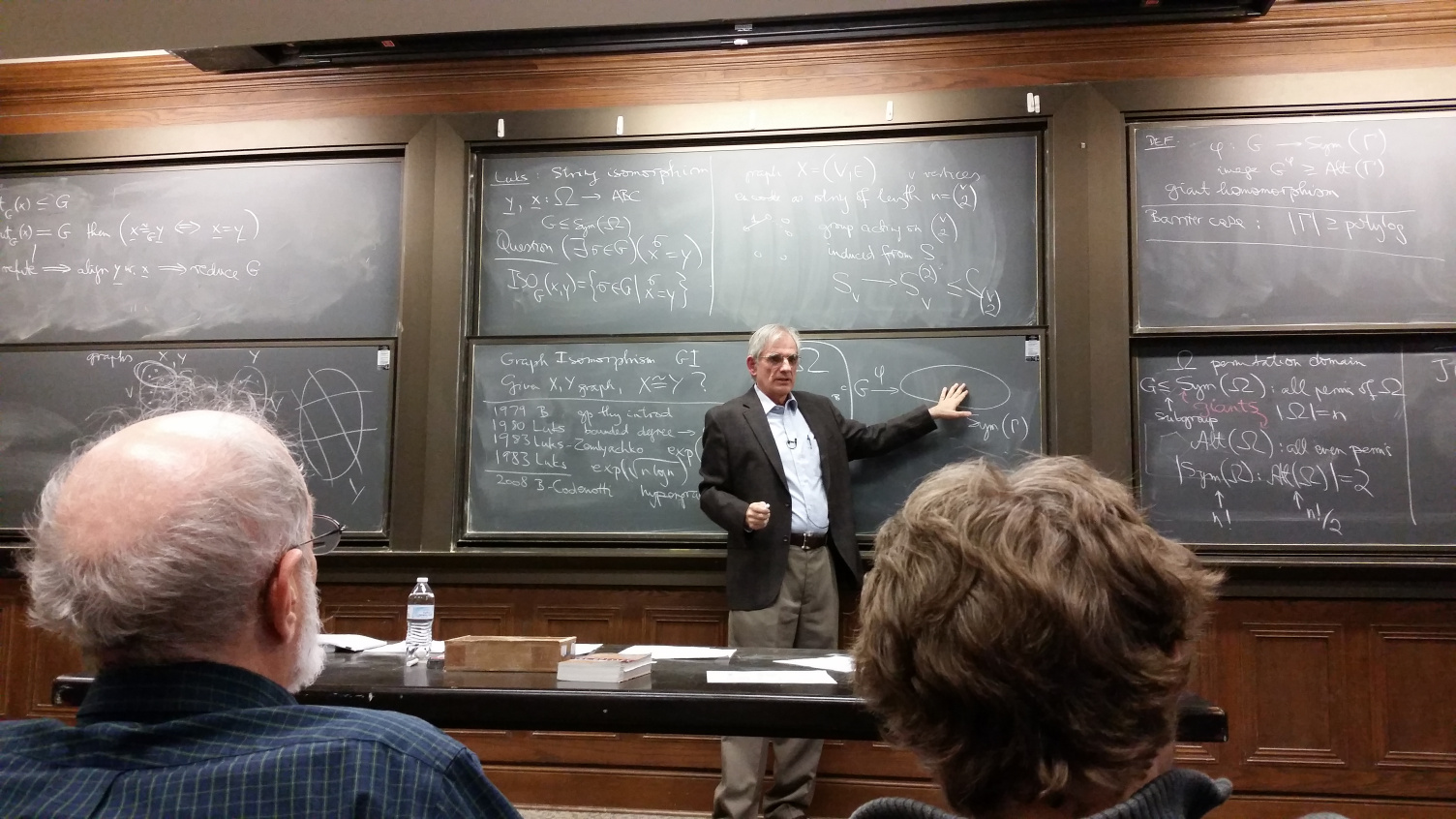 Photo: Jeremy Kun
6
Complexity of Graph Isomorphism
Best previously known:
Laszlo Babai’s (claimed) result:
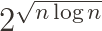 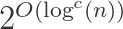 How close is this to polynomial time?
7
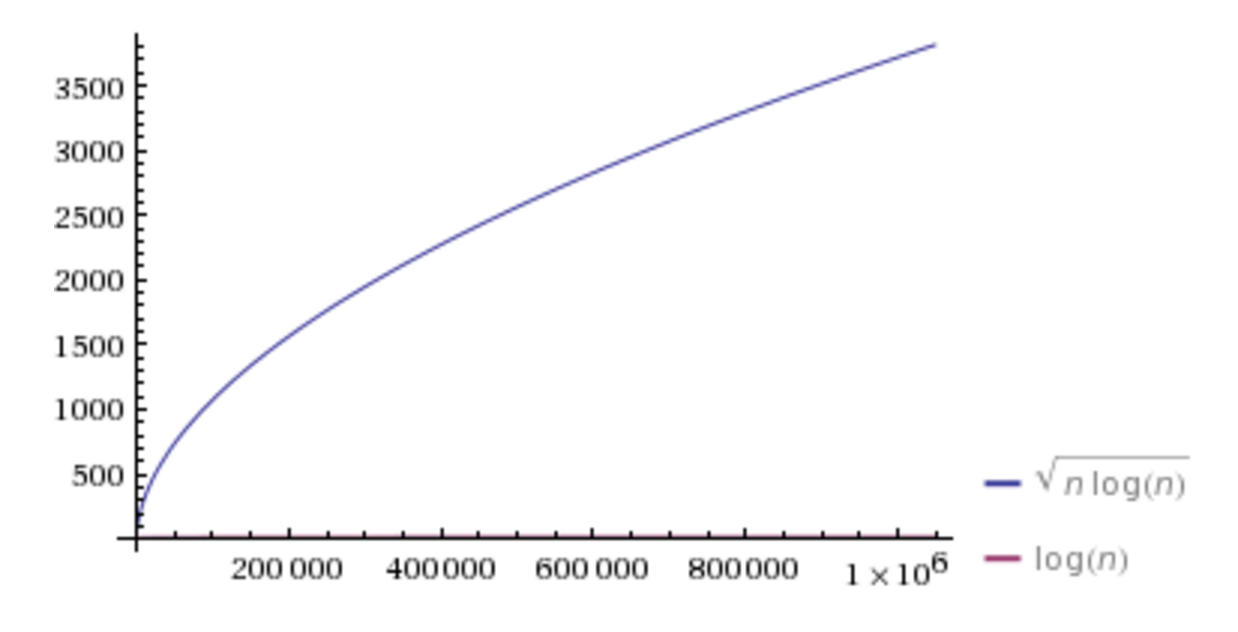 8
Does this matter in practice?
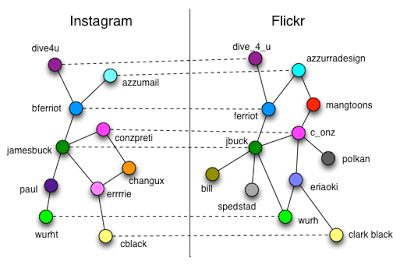 Image from Botao Hu
http://amber.botao.hu/works/research/de-anonymizingsocialnetworks
9
Should we be worried?
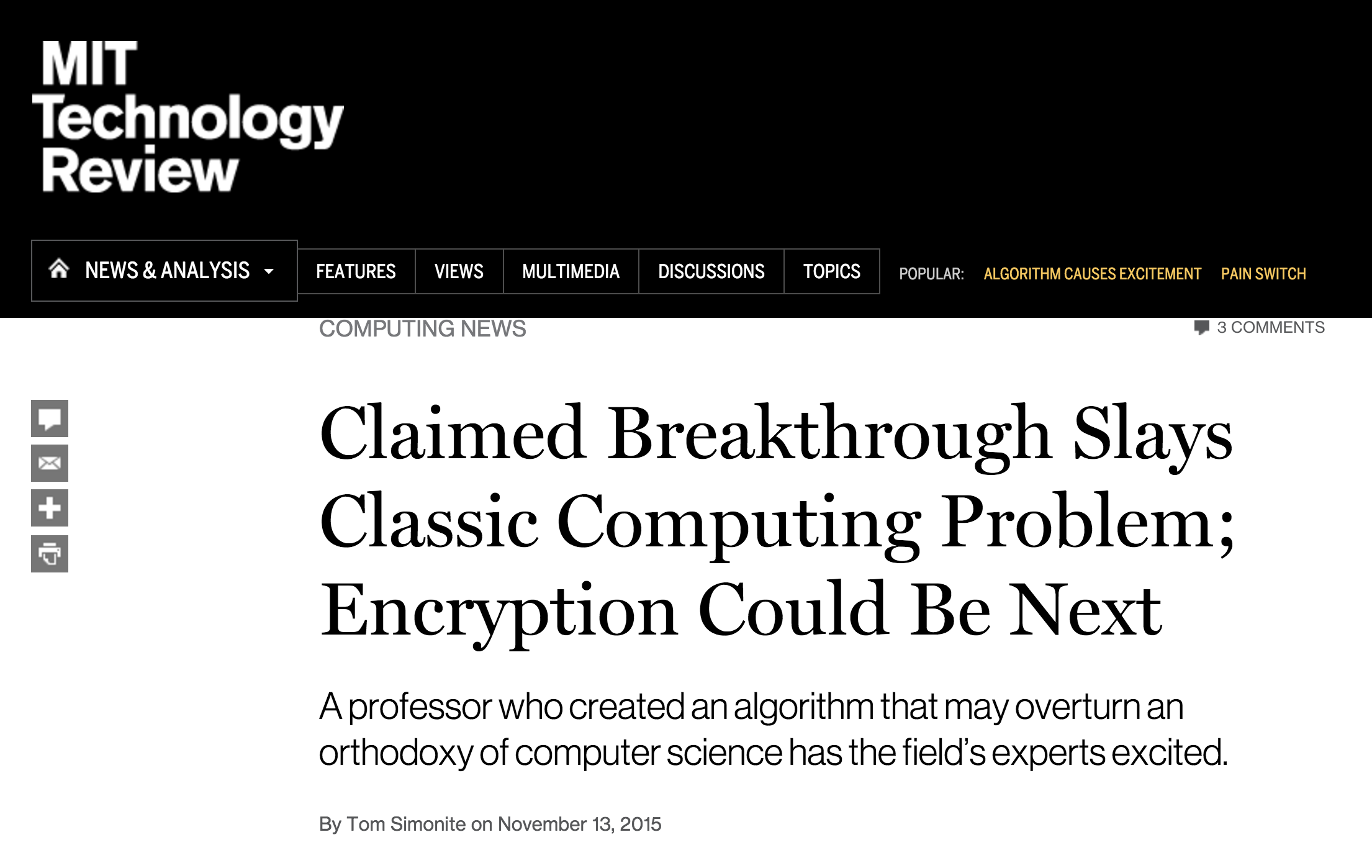 10
Tor, CMU, and the FBI?
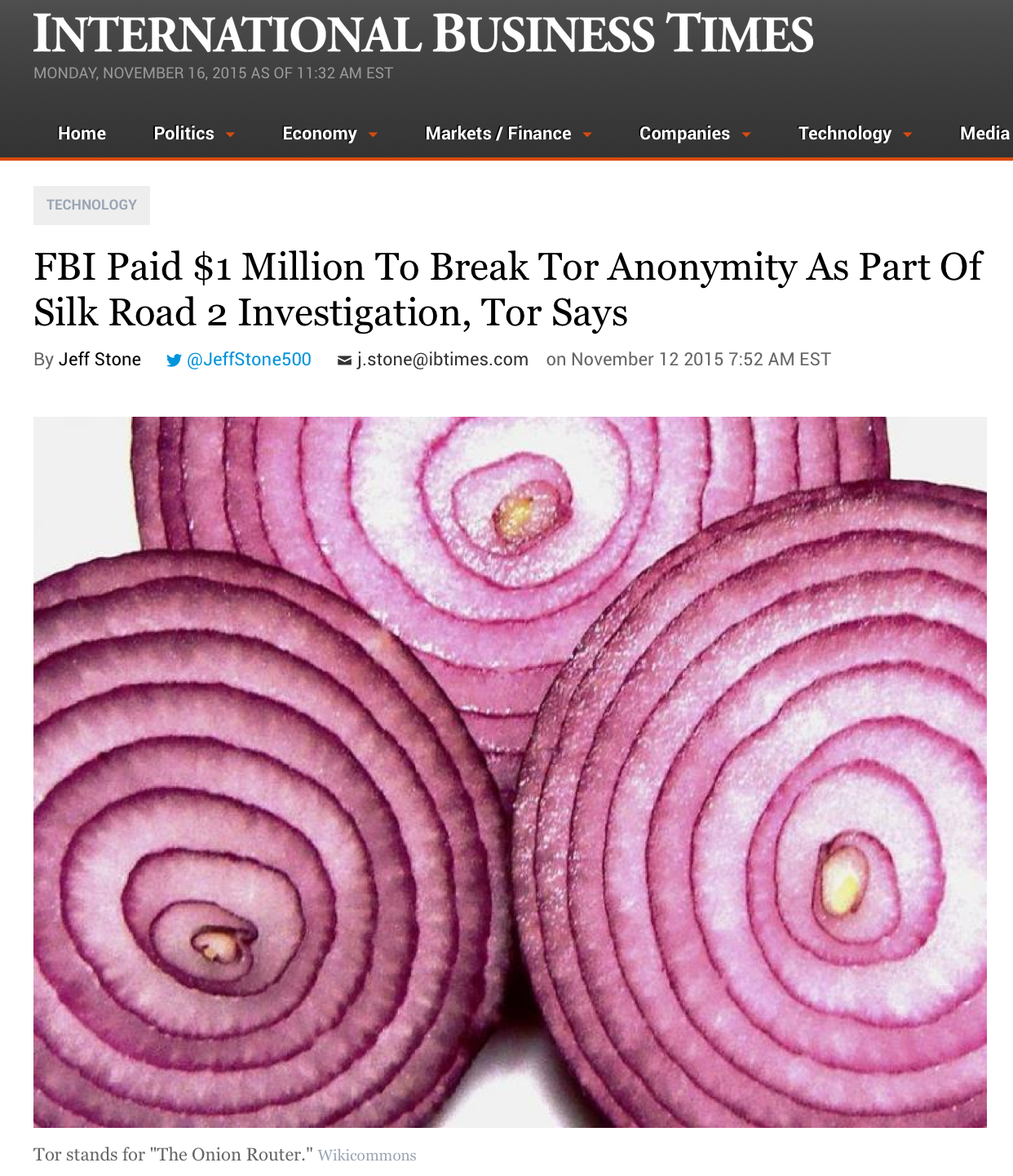 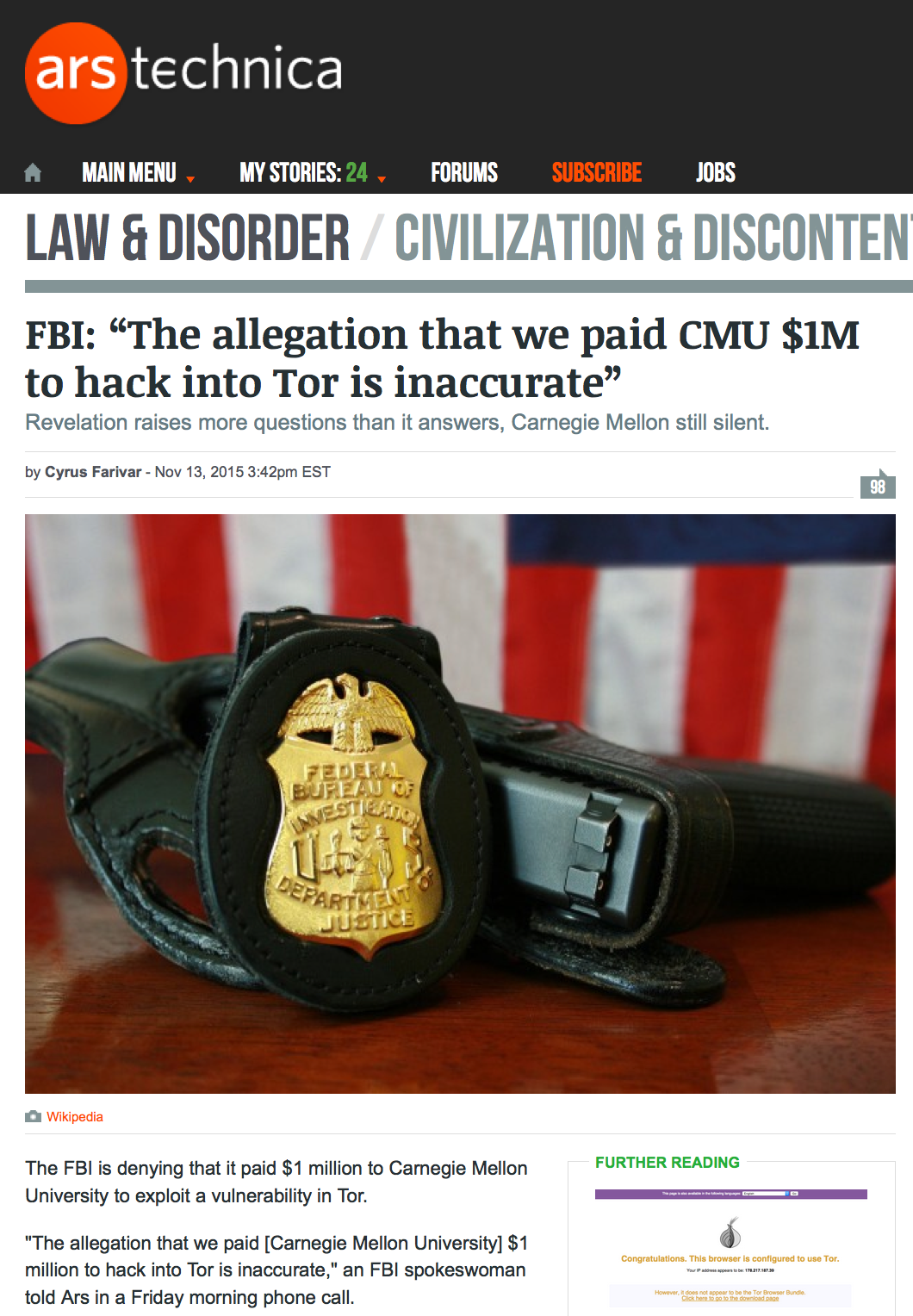 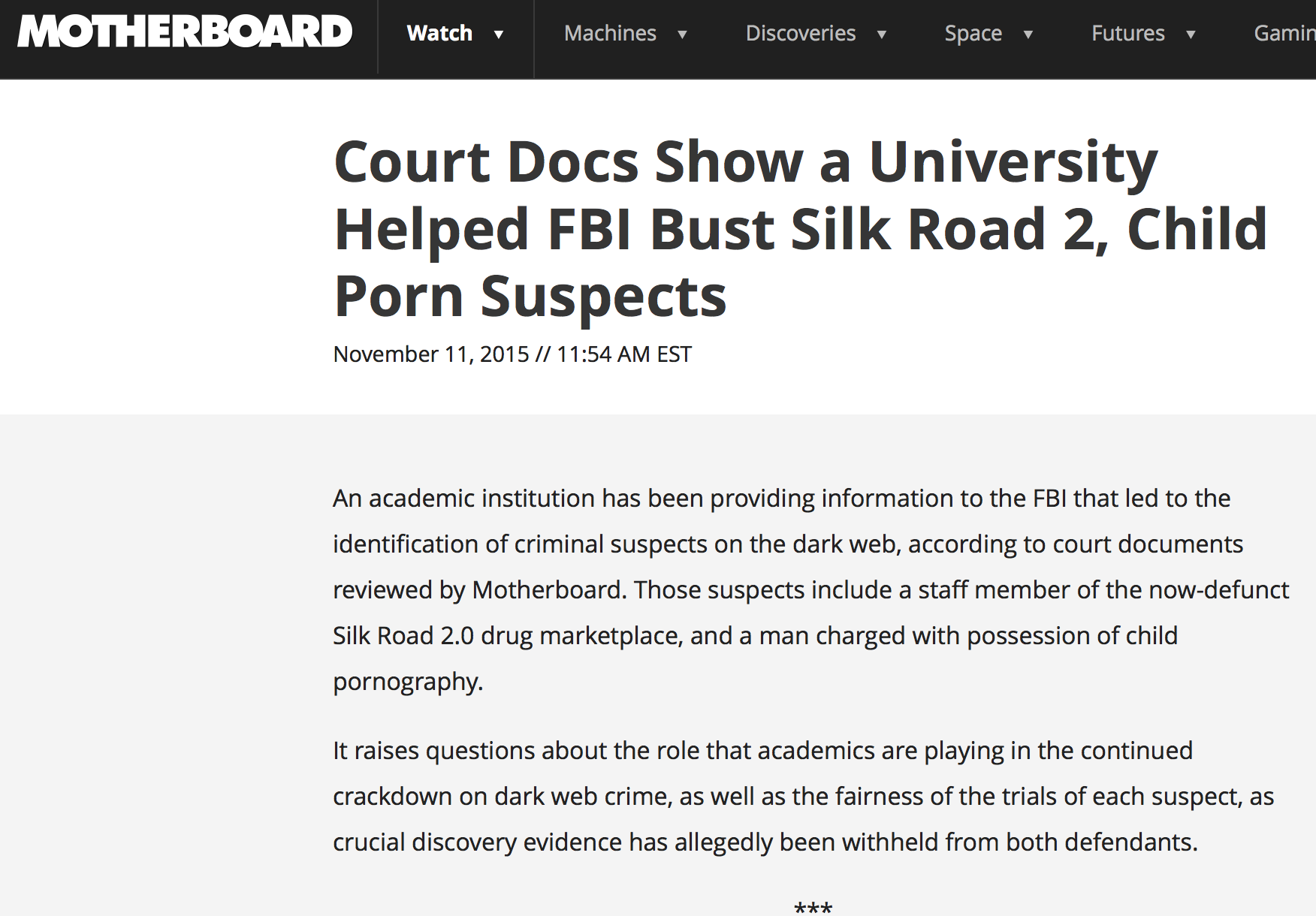 11
Operation Onymous (Nov 2014)
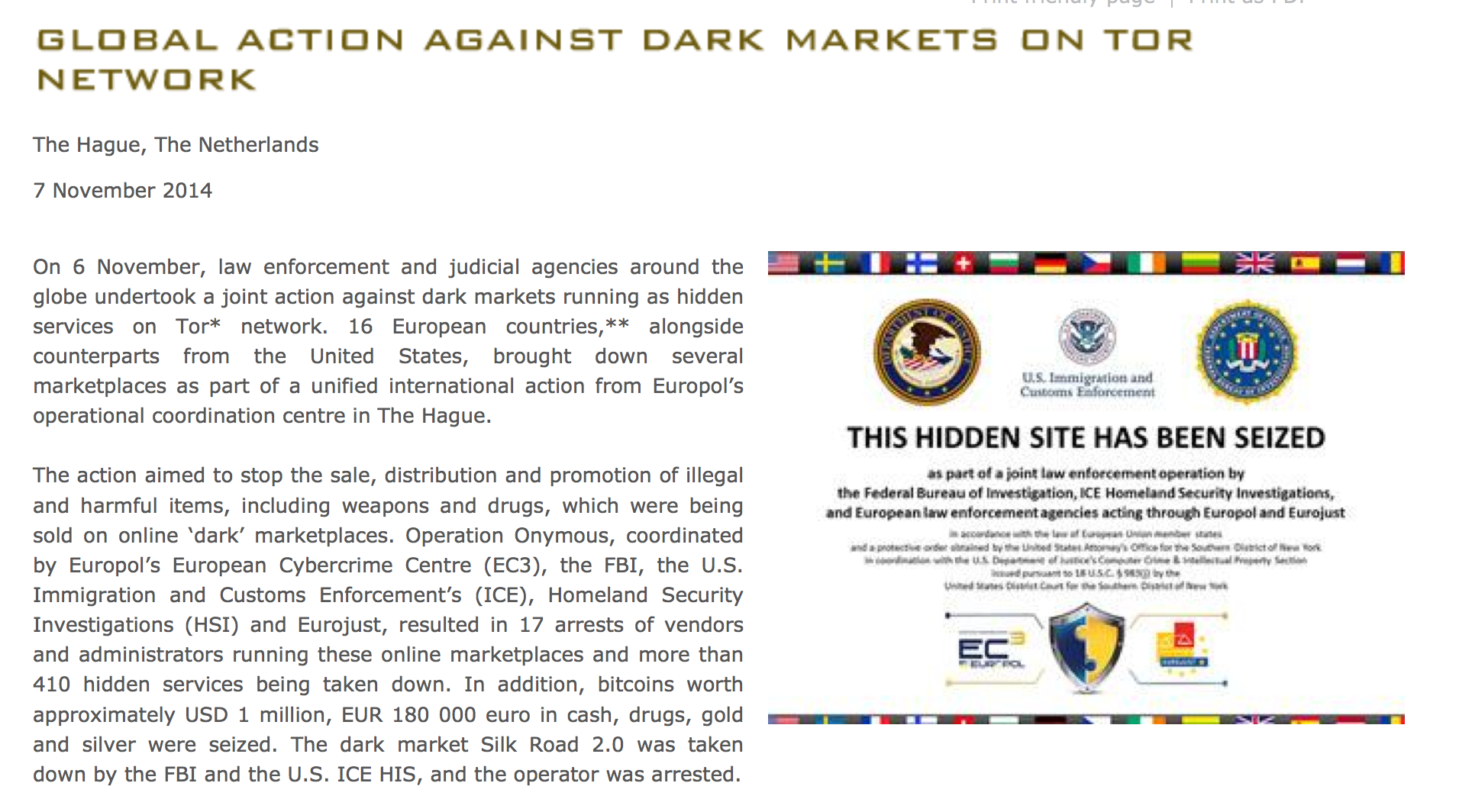 Shutdown dark markets (including “Silk Road 2.0”)
414 .onion domains seized
17 Arrests
17 Countries involved
12
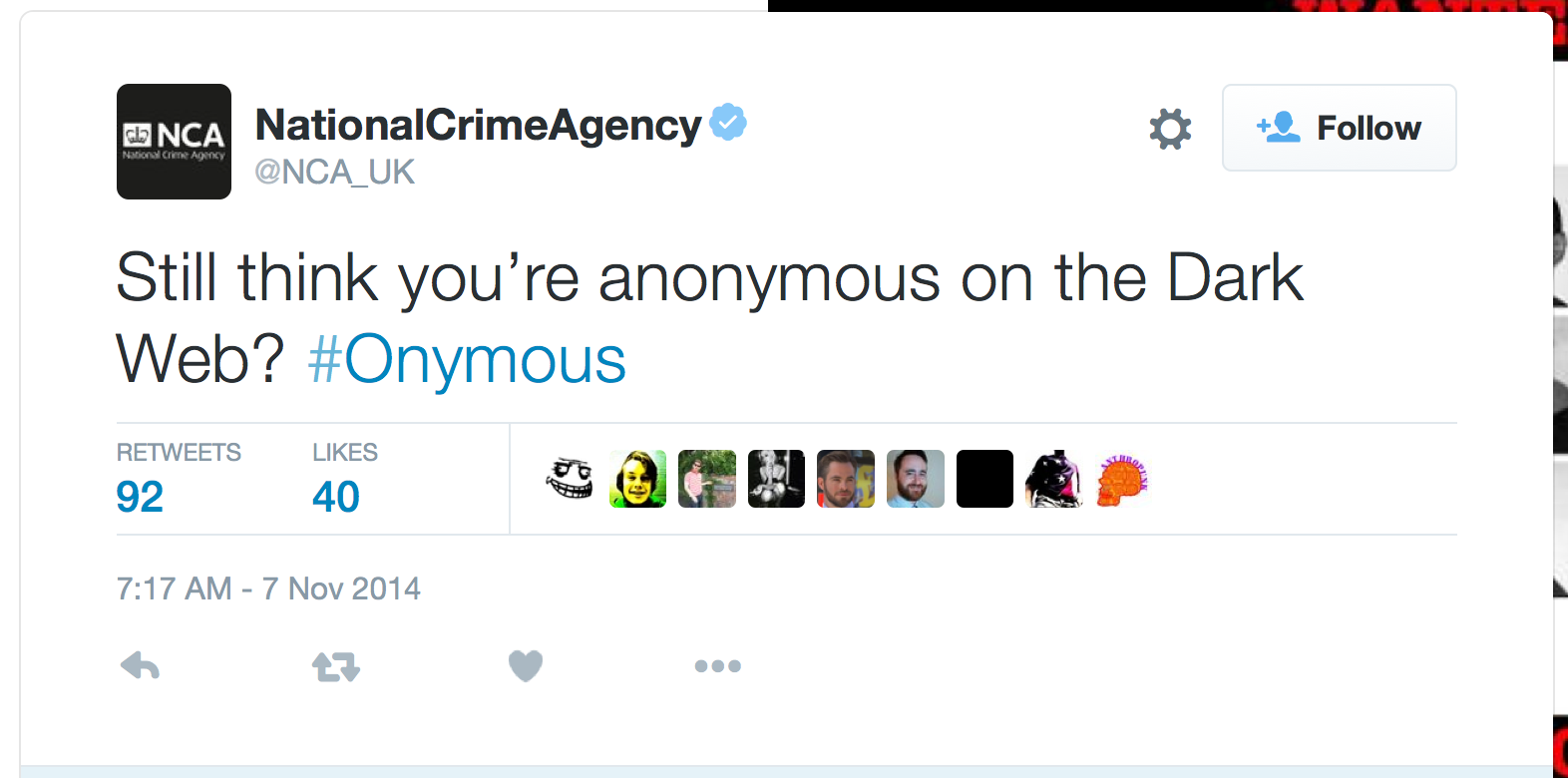 13
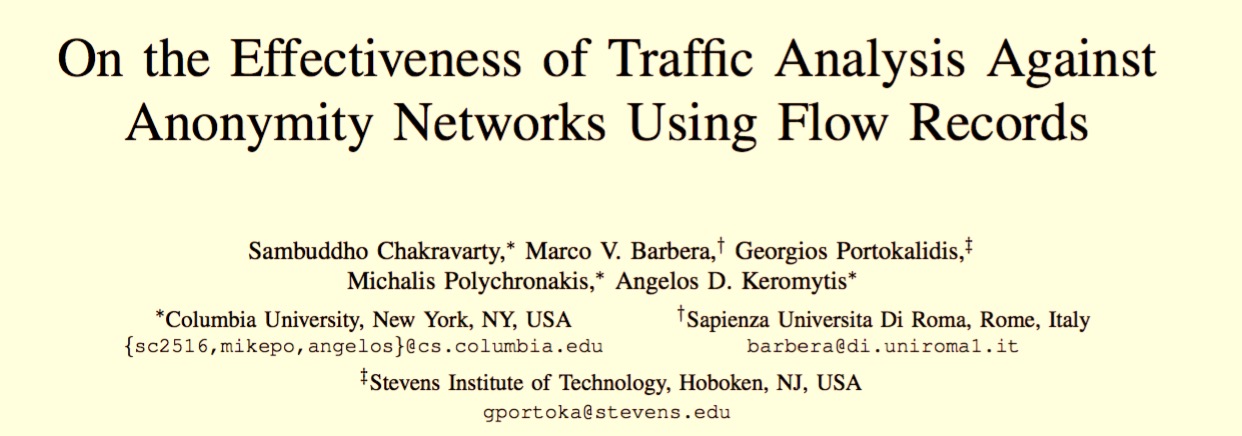 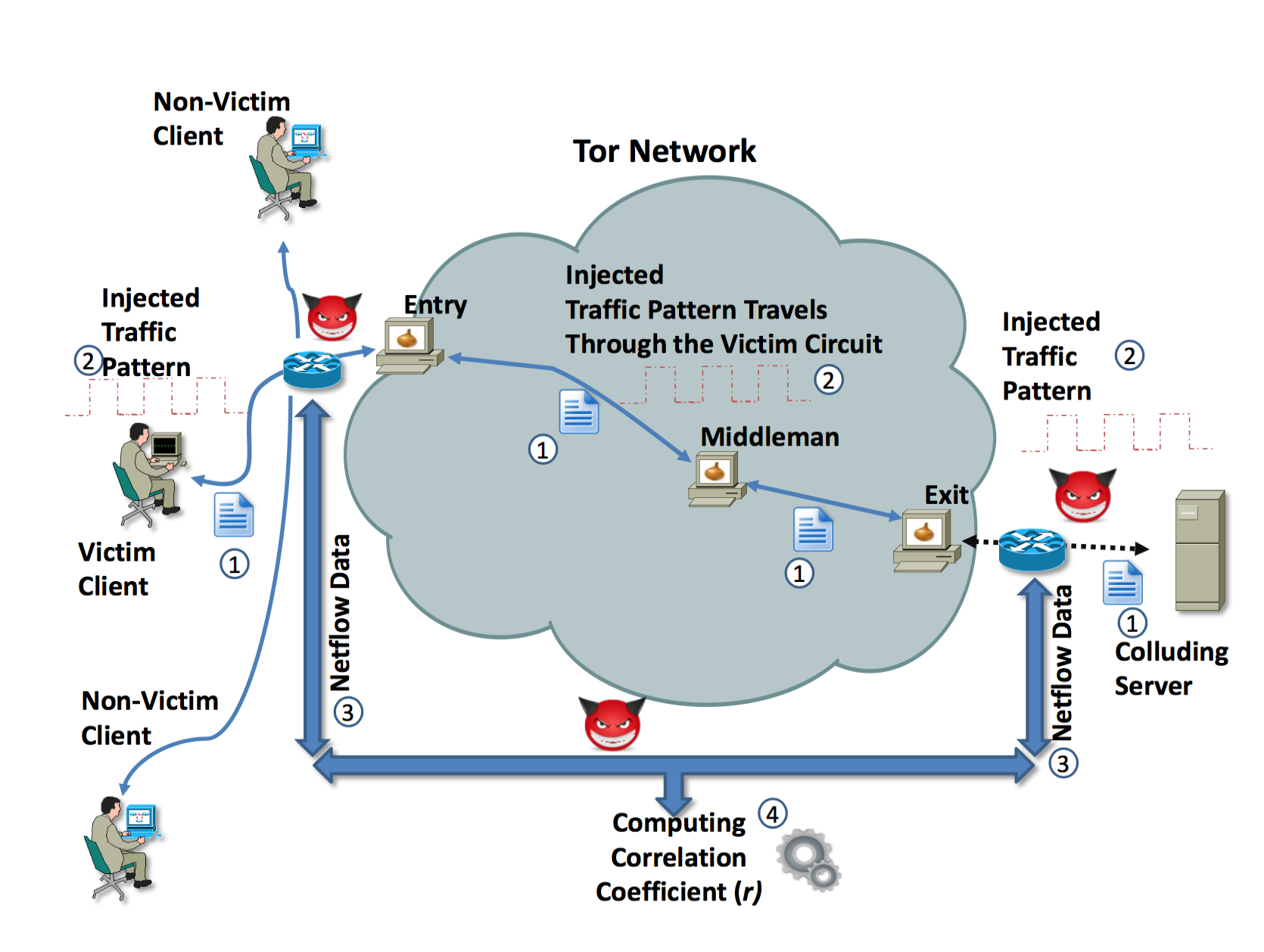 14
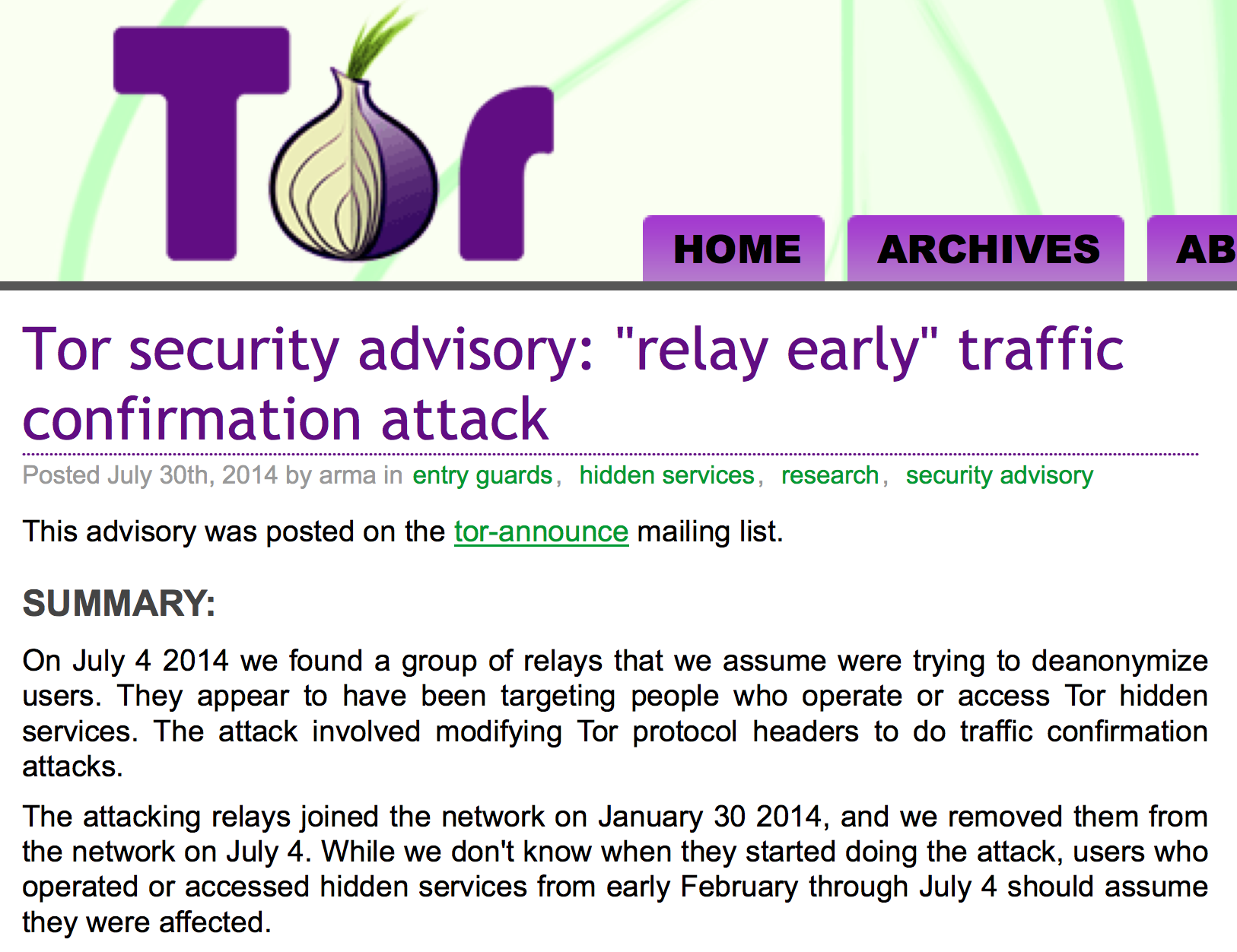 15
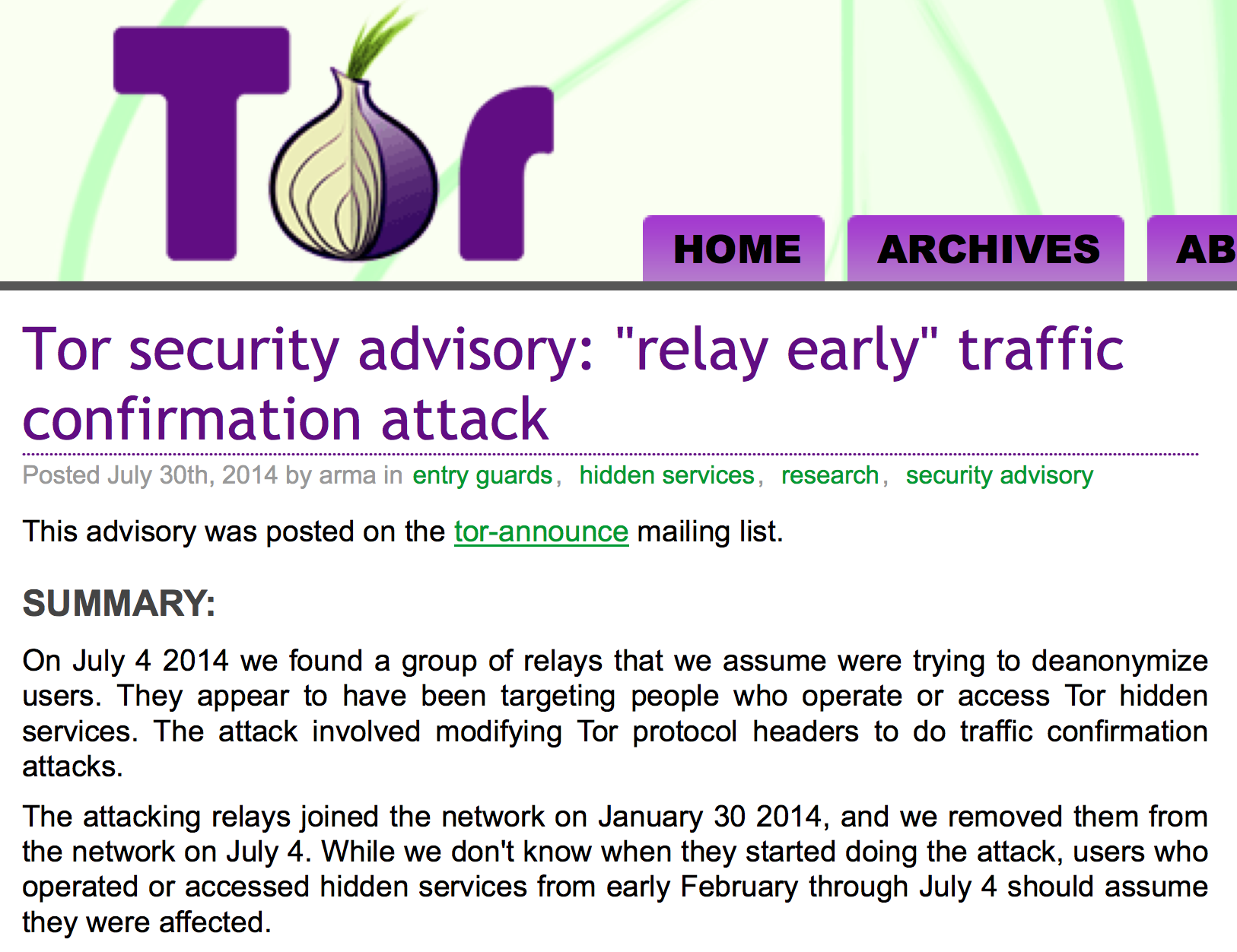 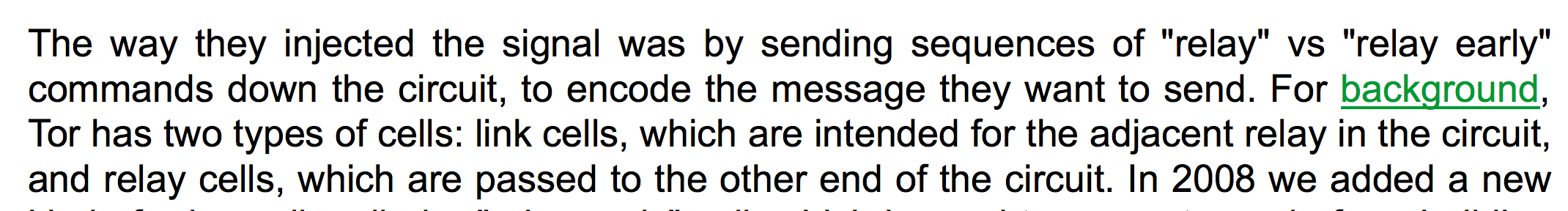 16
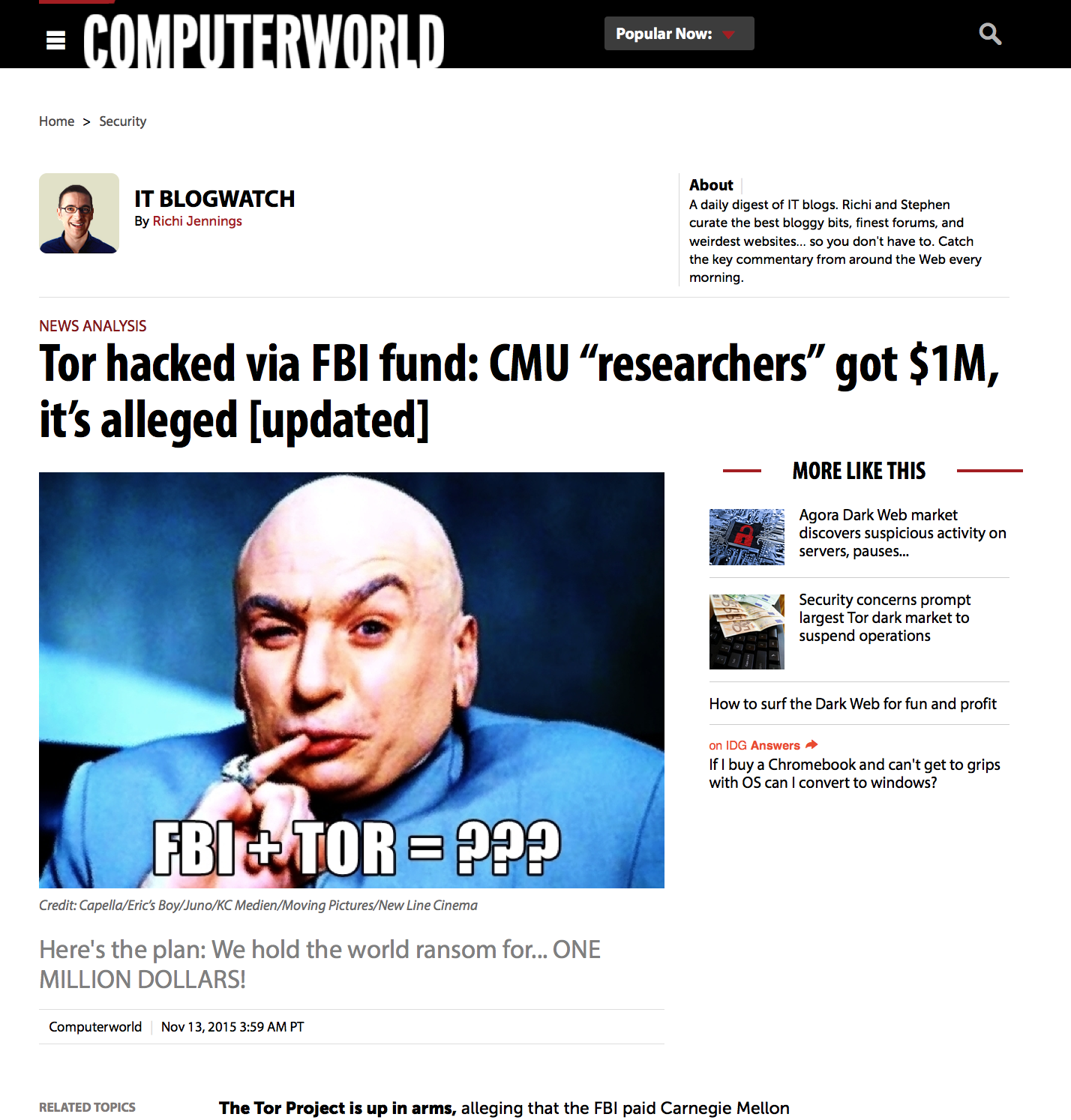 17
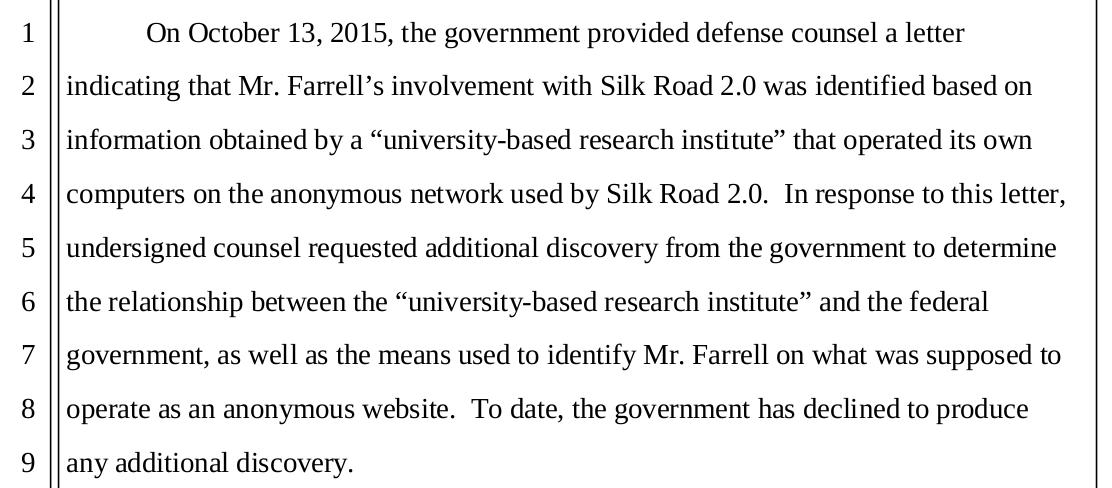 18
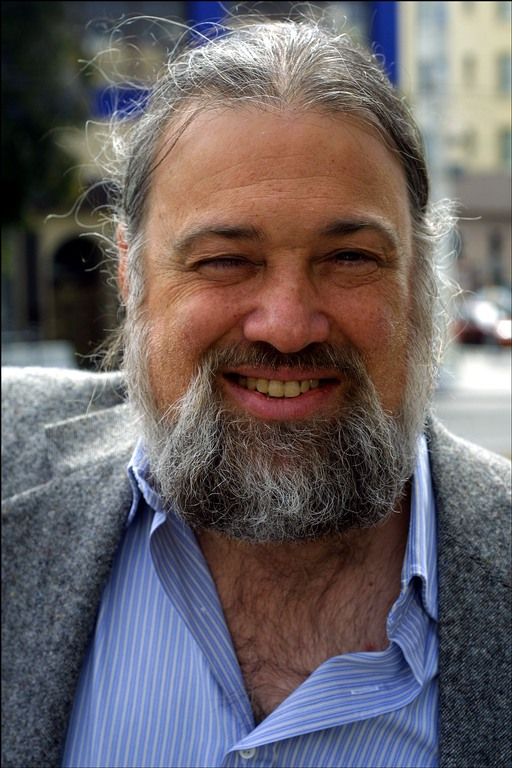 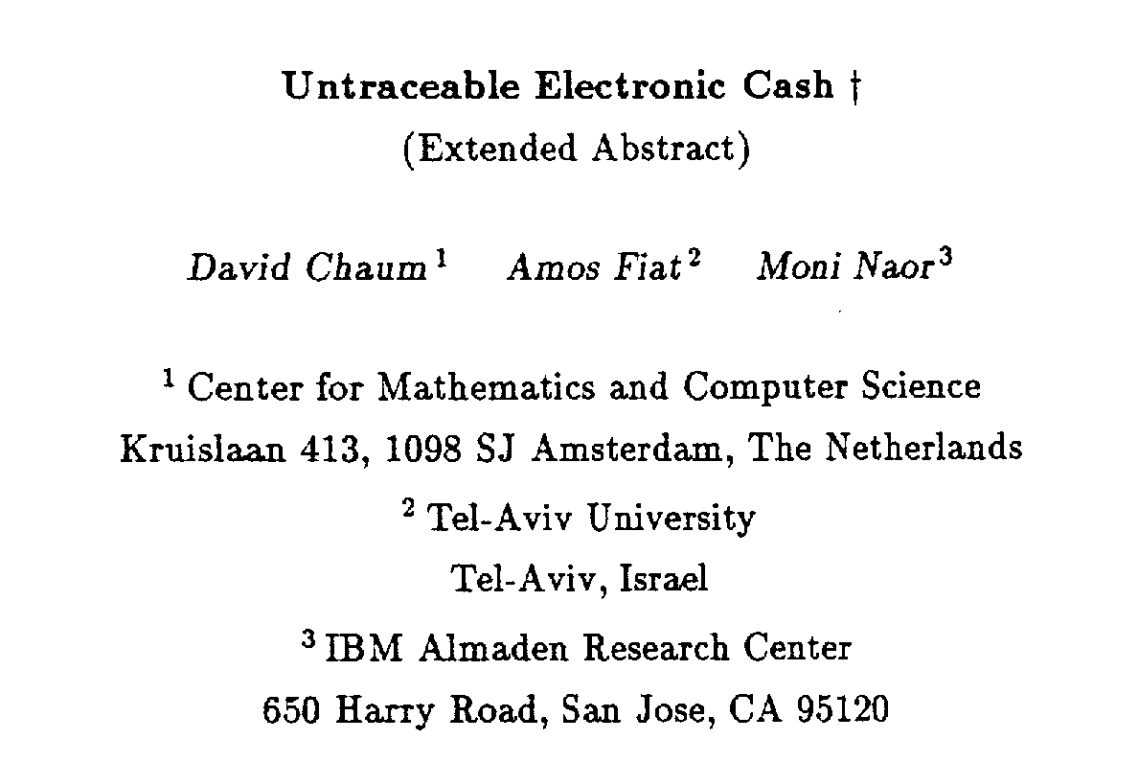 CRYPTO 1988
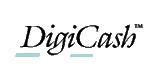 David Chaum
Photo: Declan McCullagh (2002)
19
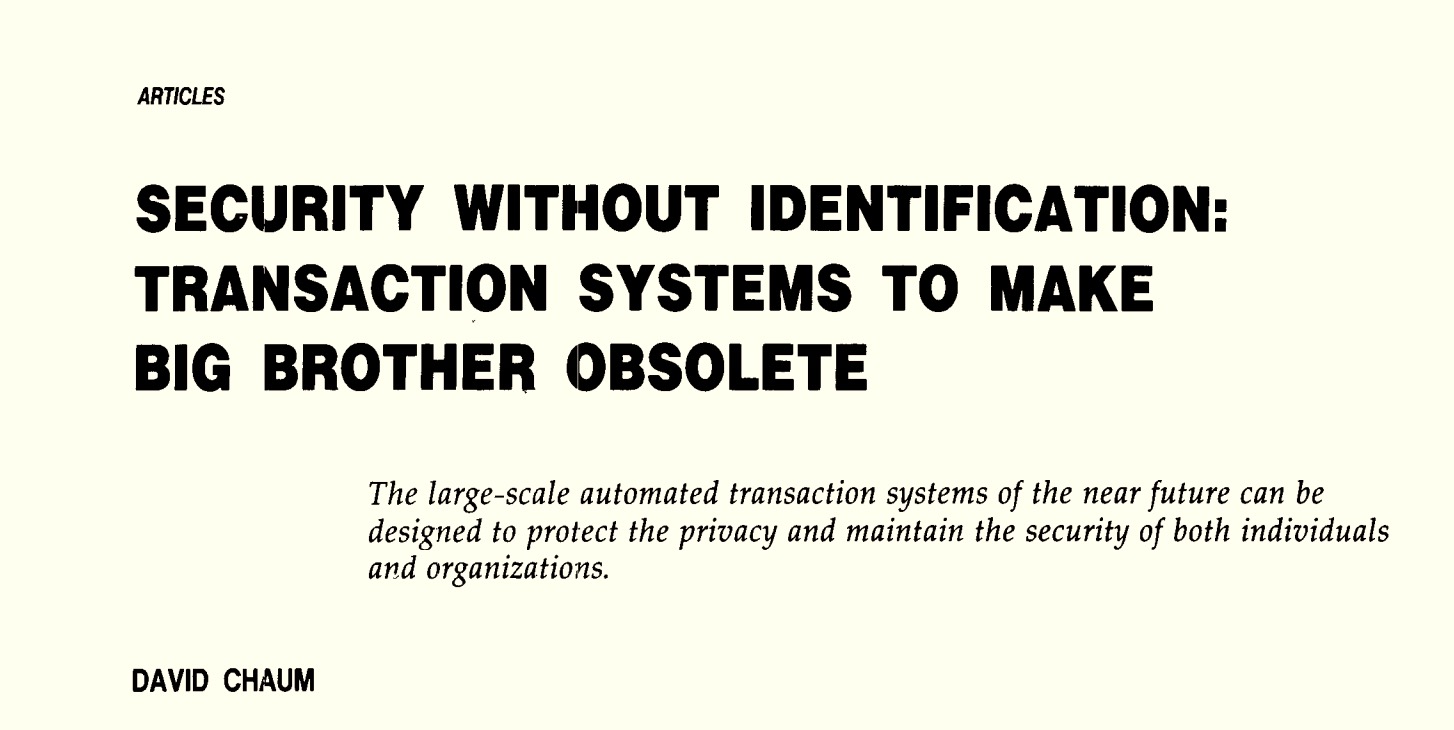 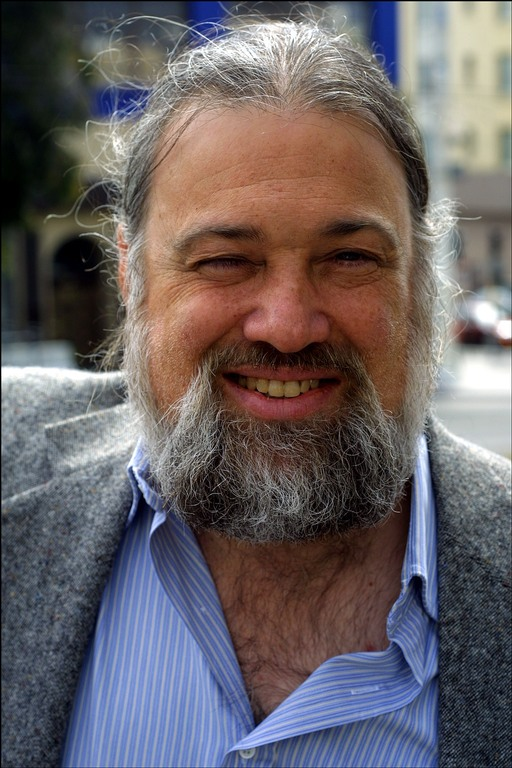 Communications of the ACM
October 1985
20
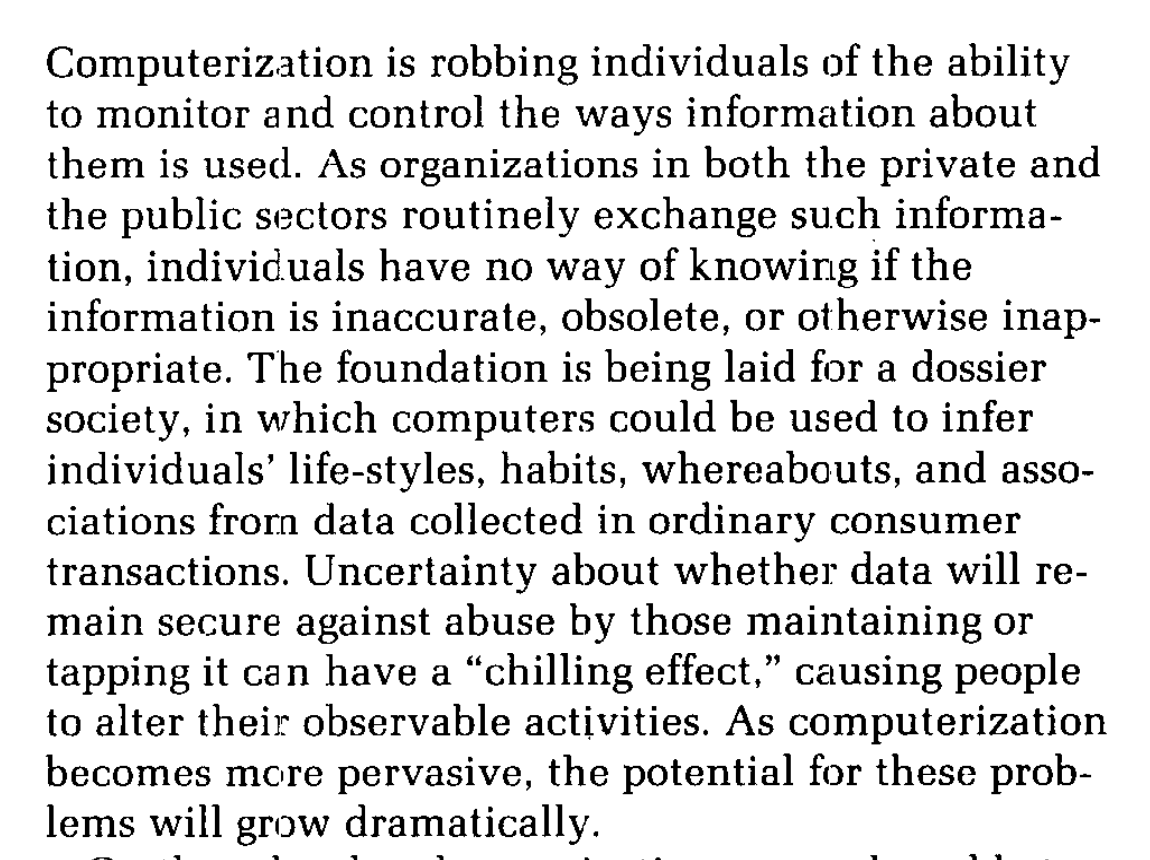 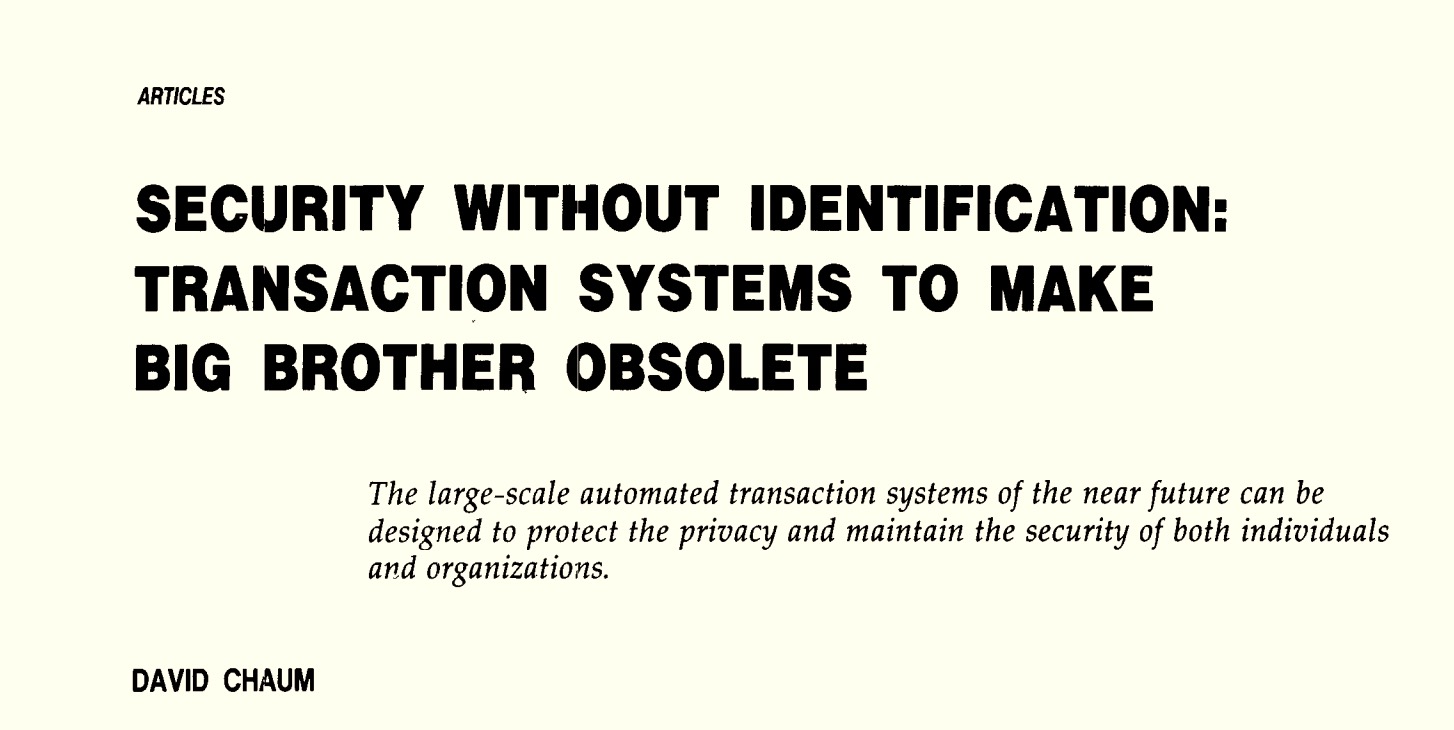 Communications of the ACM
October 1985
21
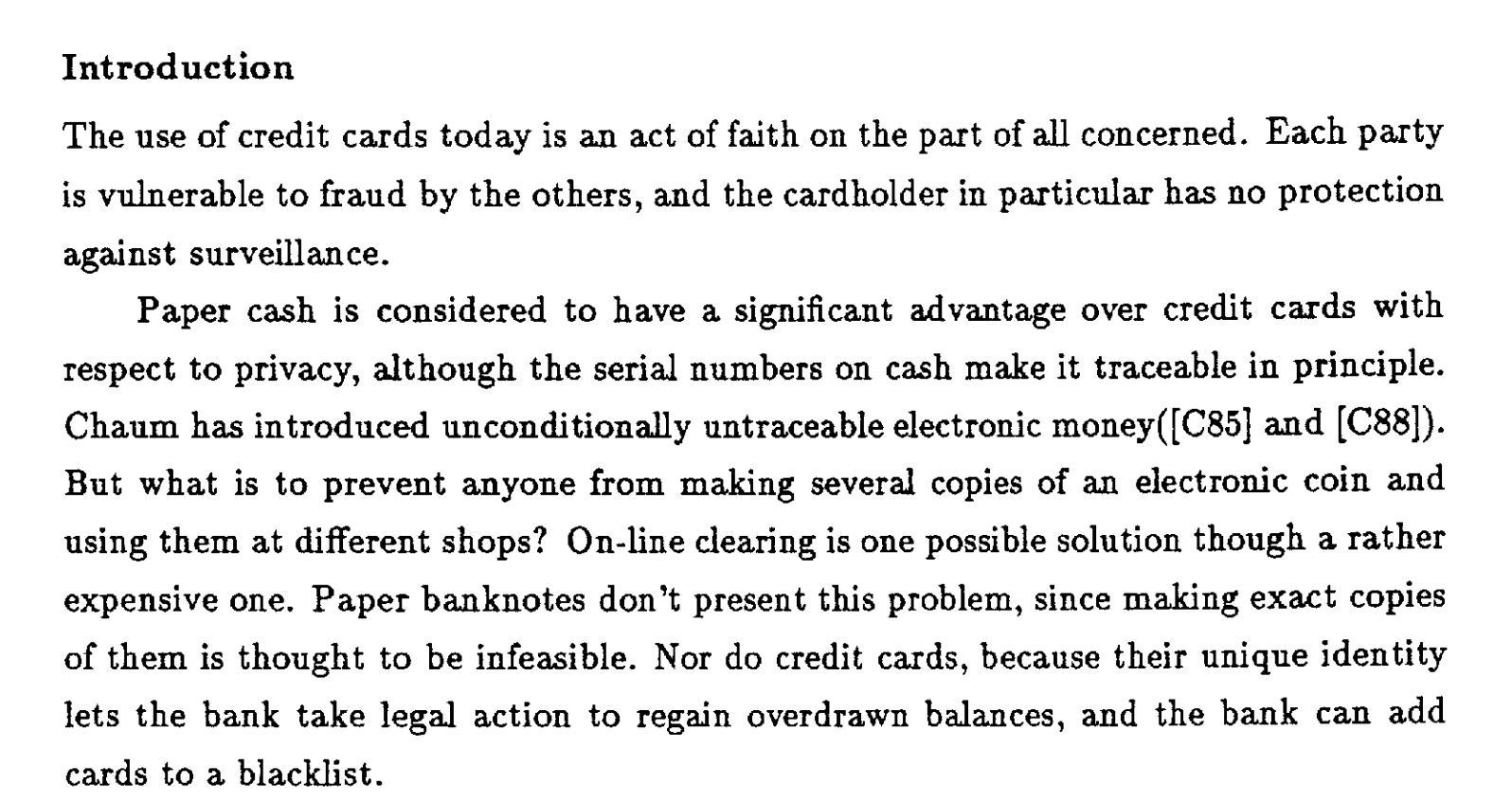 CRYPTO 1988
22
Bank IOU Protocol
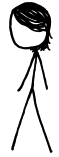 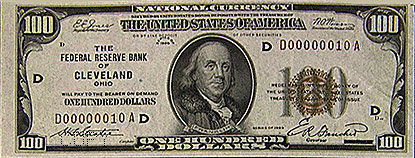 High 
Trust 
Bank
Alice
M
EKRTB[H(M)]
{KUA, KRA}
M = “The High Trust Bank owes the holder of this message $100.”
{KUTB, KRTB}
23
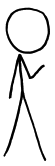 High 
Trust 
Bank
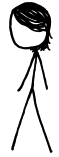 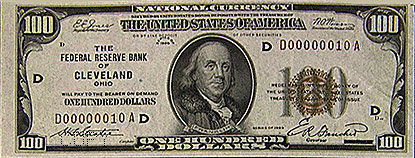 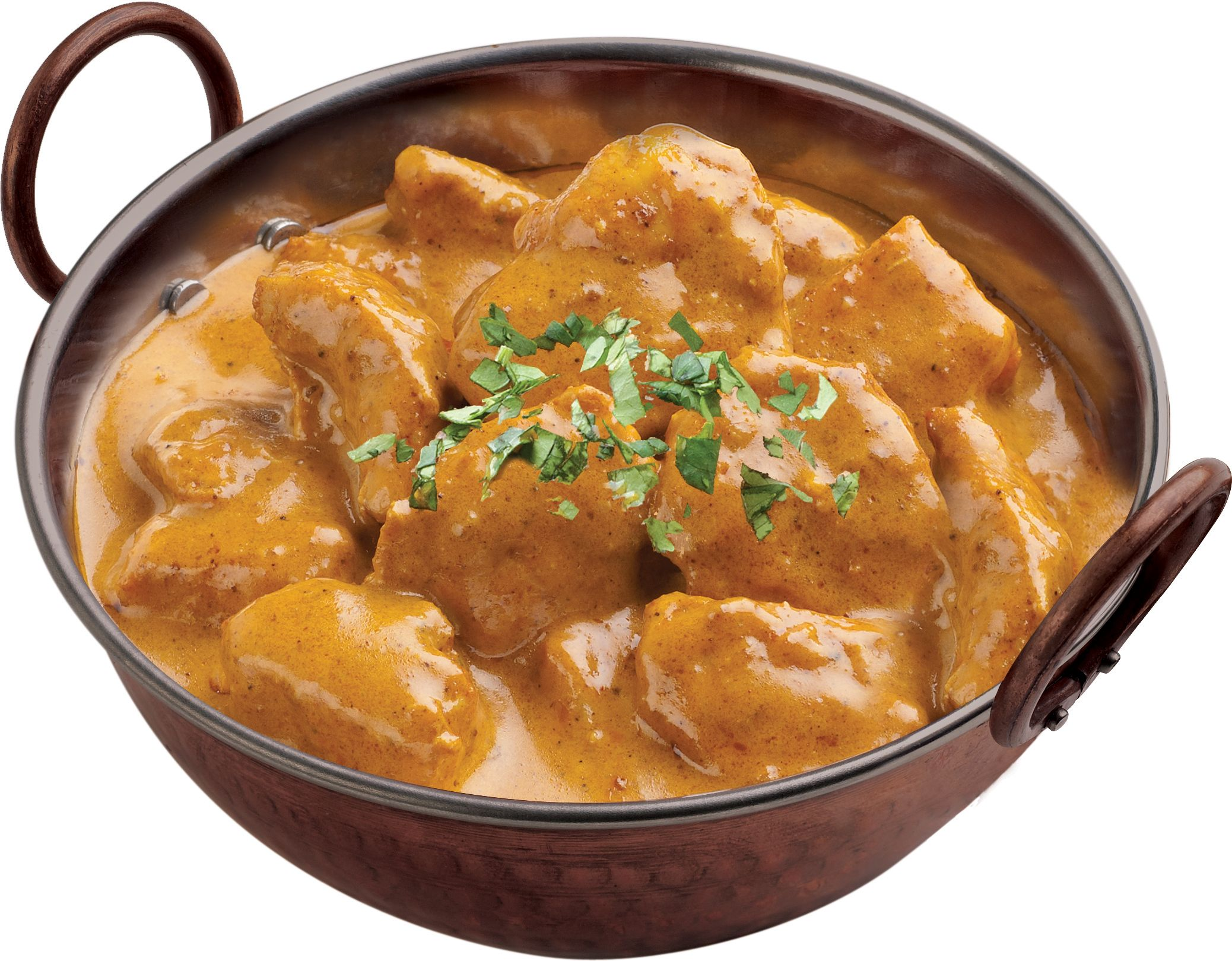 Alice
M
EKRTB[H(M)]
Bob
M = “The High Trust Bank owes the holder of this message $100.”
{KUTB, KRTB}
24
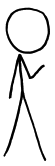 High 
Trust 
Bank
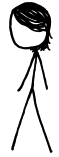 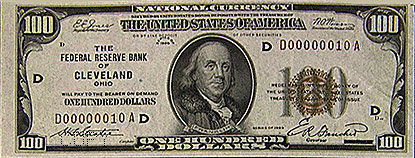 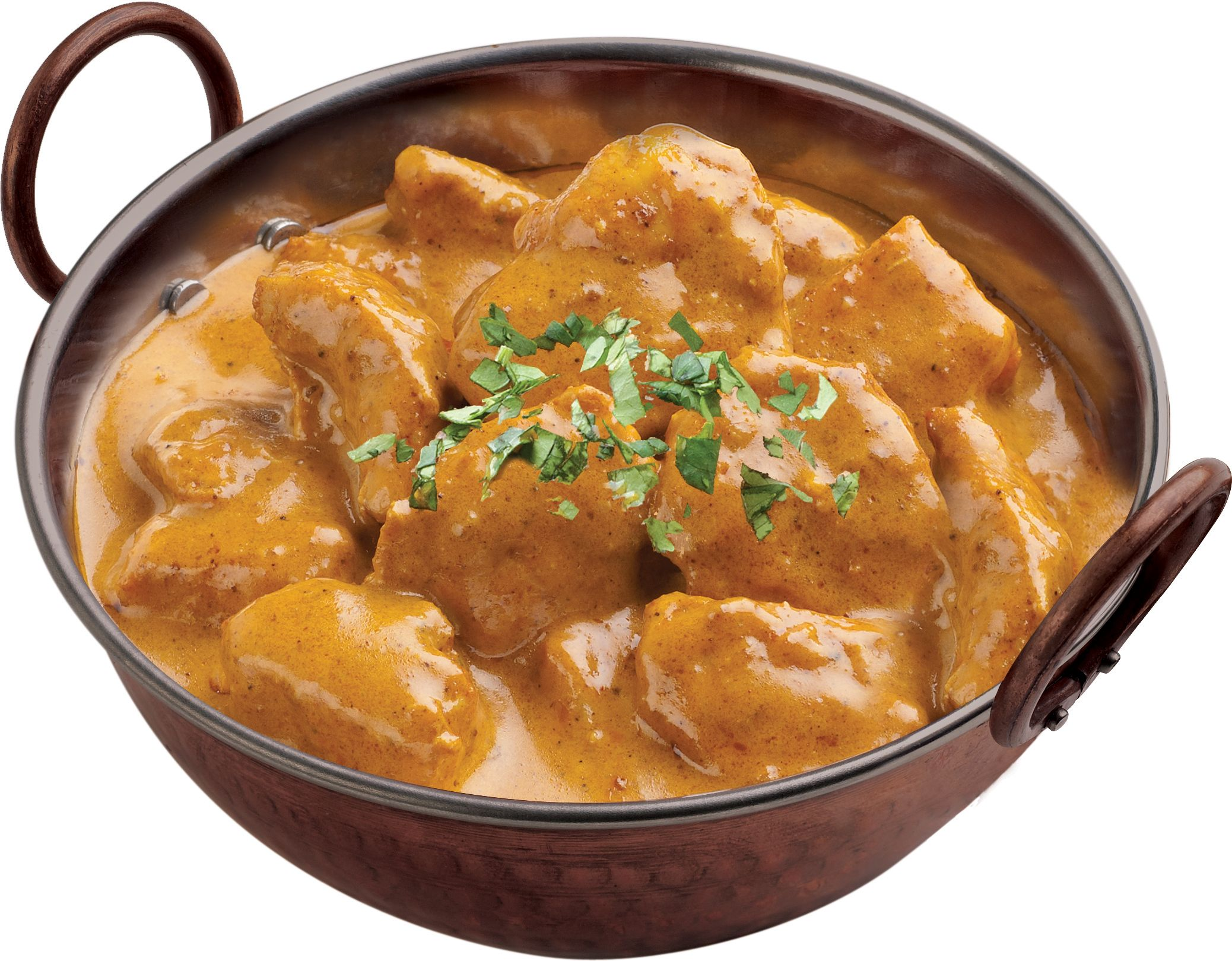 Alice
M
EKRTB[H(M)]
Bob
M
EKRTB[H(M)]
M = “The High Trust Bank owes the holder of this message $100.”
{KUTB, KRTB}
EKUA[secret curry recipe]
25
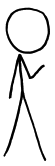 High 
Trust 
Bank
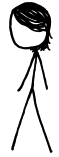 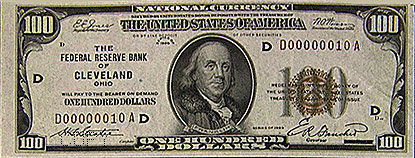 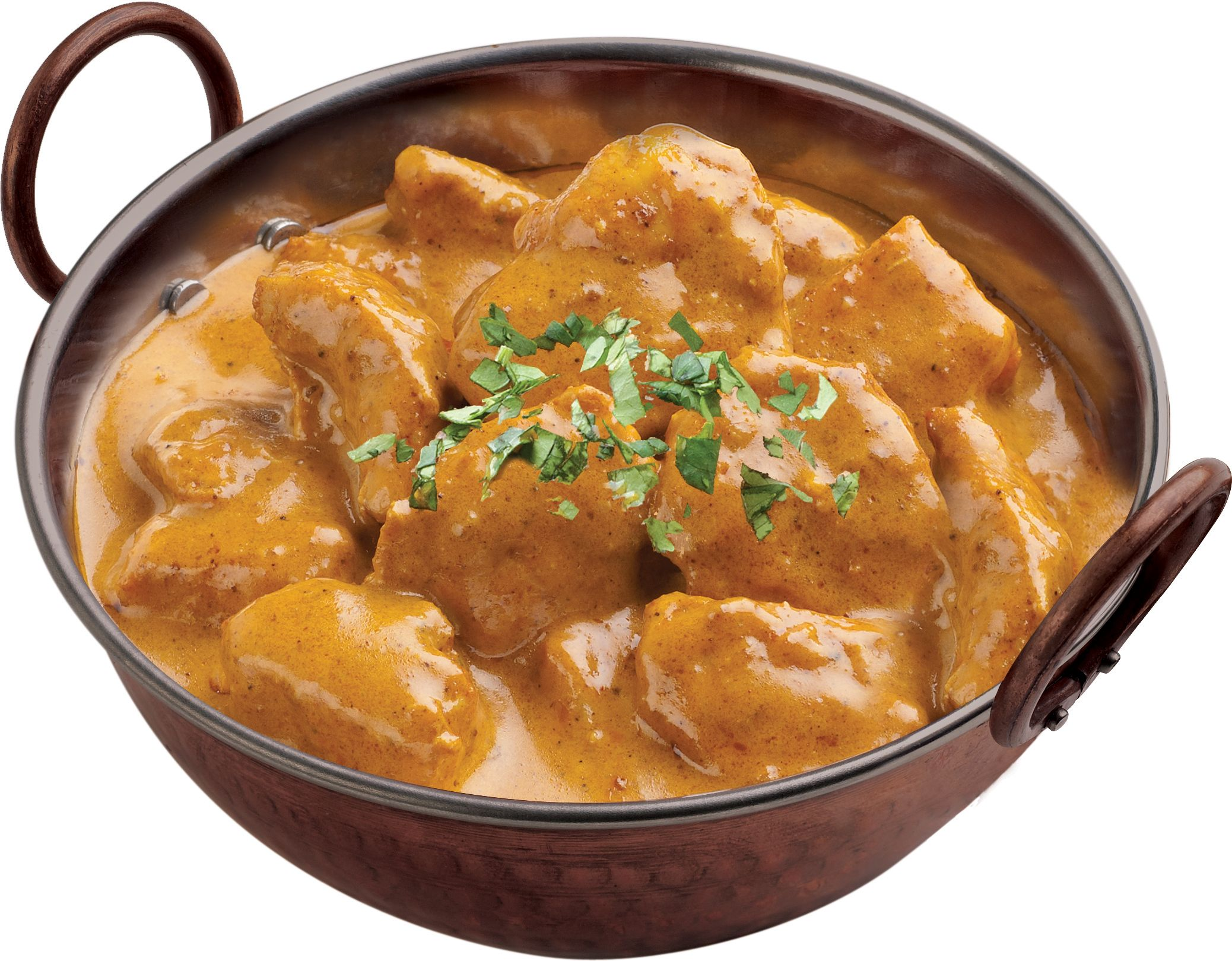 Alice
M
EKRTB[H(M)]
Bob
M
EKRTB[H(M)]
M = “The High Trust Bank owes the holder of this message $100.”
{KUTB, KRTB}
EKUA[secret curry recipe]
M
EKRTB[H(M)]
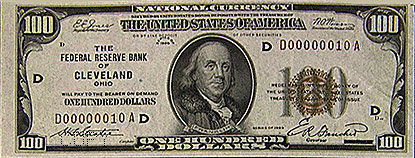 26
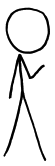 High 
Trust 
Bank
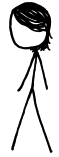 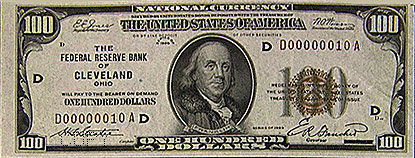 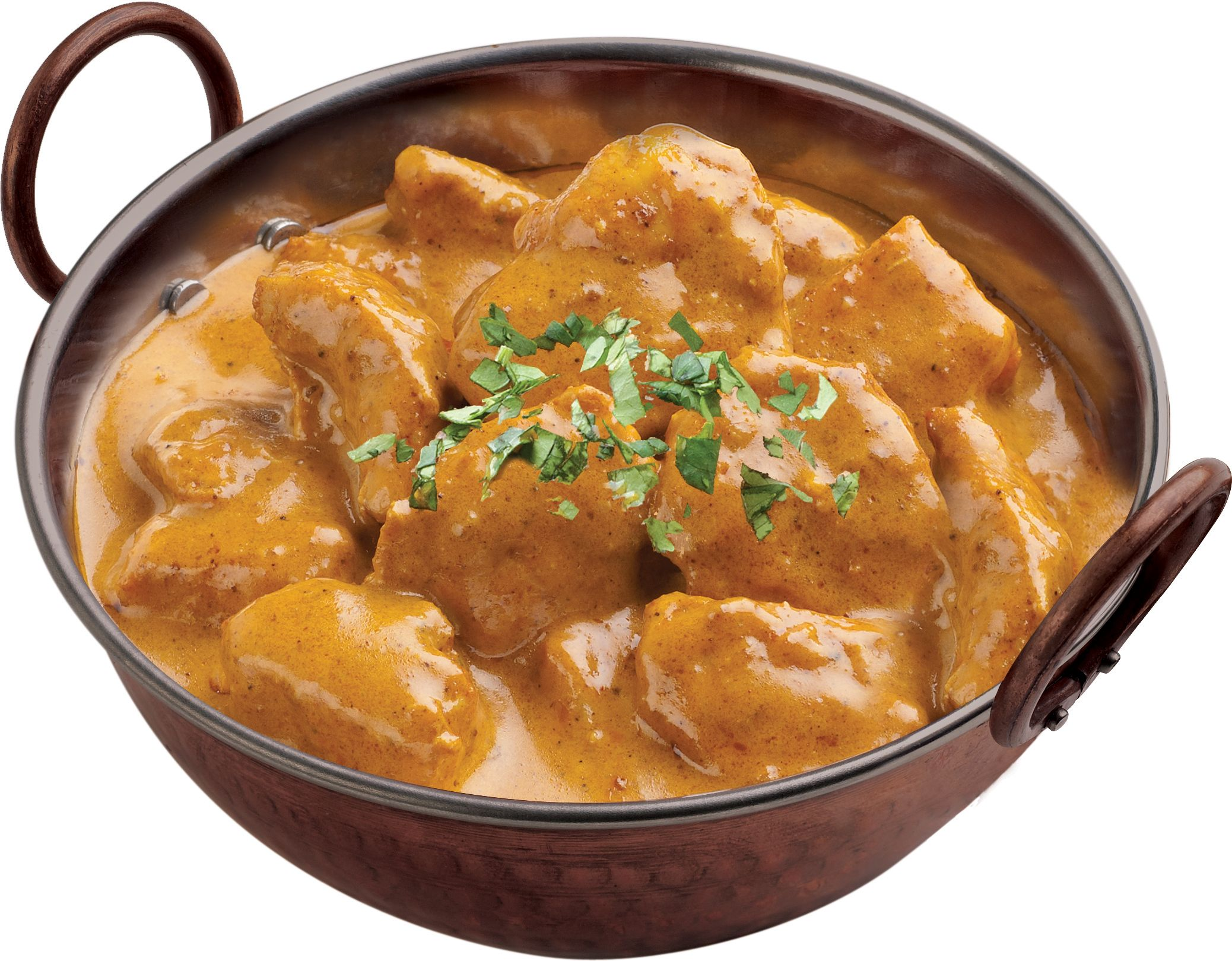 Alice
Both Alice and Bob can attempt to redeem the IOU (multiple times).
M
EKRTB[H(M)]
Bob
M
EKRTB[H(M)]
M = “The High Trust Bank owes the holder of this message $100.”
{KUTB, KRTB}
EKUA[secret curry recipe]
M
EKRTB[H(M)]
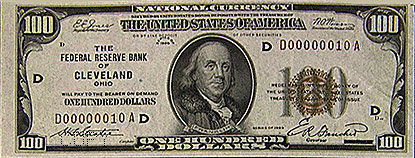 27
Add Unique Identifiers
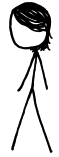 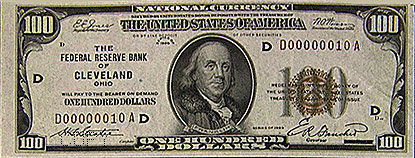 Bear’s
Turns
Bank
M
EKRTB[H(M)]
M = “Bill #51342: Bear’s Turns Bank owes the holder of this message $100.”
Alice
{KUTB, KRTB}
{KUA, KRA}
28
Add Unique Identifiers
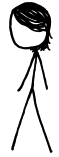 Bill can only be redeemed once.
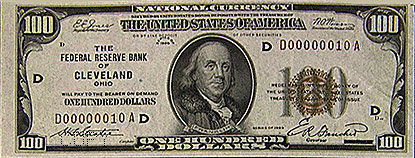 Bear’s
Turns
Bank
Bank cannot tell if it is Alice or Bob who cheated (first redeemer wins?)
M
EKRTB[H(M)]
M = “Bill #51342: Bear’s Turns Bank owes the holder of this message $100.”
Alice
{KUTB, KRTB}
{KUA, KRA}
Not anonymous; tracable
29
Untraceable Cash
Can we make untraceable digital banknotes that can only be spent once?
30
Key Technology: Blind Signatures
Bank’s public key: (e, n)
Bank’s private key: d
Goal: Blind Signatures:
Alice selects message m
Alice obtains SM
Bank doesn’t learn m
Normal RSA Signatures:
Alice selects message m
Sends m to bank
Bank returns signature:
	SM = md mod n
31
Key Technology: Blind Signatures
Bank’s public key: (e, n)
Bank’s private key: d
Blind Signatures:
Alice selects message m
Picks random k in [1, n)
Sends bank t = mke mod n
Bank signs: 
td = (mke mod n)d mod n
Alice computes md mod n: 
    = (mke)d mod n  mdked mod n
divide by k = md mod n
Normal Signatures:
Alice selects message m
SM = md mod n
32
Client-Selected Identifiers
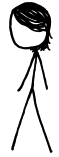 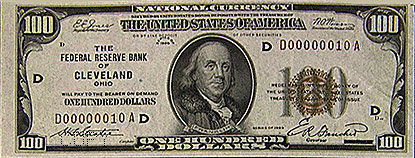 Mk
Bear’s
Turns
Bank
EKRTB[Mk]
M = “Bill #51342: Bear’s Turns Bank owes the holder of this message $100.”
{KUTB, KRTB}
33
Client-Selected Identifiers
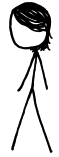 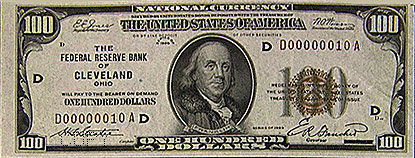 Mk
Bear’s
Turns
Bank
EKRTB[Mk]
M = “Bill #51342: Bear’s Turns Bank owes the holder of this message $10000000.”
{KUTB, KRTB}
34
Cut-and-Choose
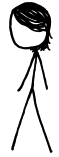 Mi = “Bill #[ri] : Bear’s Turns Bank owes the holder of this message $100.”
M1k1
M2k2
…
M256k256
35
Cut-and-Choose
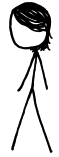 Mi = “Bill #[ri] : Bear’s Turns Bank owes the holder of this message $100.”
M1k1
M2k2
Alice generate N different messages, and blinds each with different k.  Sends all of them to Bank.
…
Bank randomly selects N-1 of them, and challenges Alice to unblind.
M256k256
If all are okay, Bank (blindly) signs the one un-opened message, and returns it to Alice.
36
Cut-and-Choose
Alice generate N different messages, and blinds each with different k.  Sends all of them to Bank.
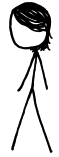 M1k1
Bank randomly selects N-1 of them, and challenges Alice to unblind.
M2k2
If all are okay, Bank (blindly) signs the one un-opened message, and returns it to Alice.
…
M256k256
What is probability Alice can cheat without getting caught?
37
Add Unique Identifiers
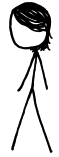 Bill can only be redeemed once.
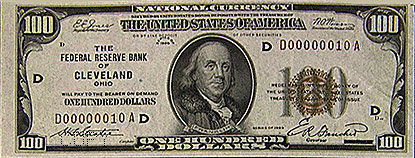 Bear’s
Turns
Bank
Bank cannot tell if it is Alice or Bob who cheated (first redeemer wins?)
M
EKRTB[H(M)]
M = “Bill #51342: Bear’s Turns Bank owes the holder of this message $100.”
Alice
{KUTB, KRTB}
{KUA, KRA}
Not anonymous; tracable
38
Blinded Identifiers
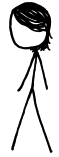 Bill can only be redeemed once.
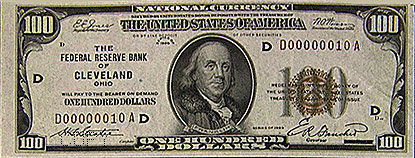 Bear’s
Turns
Bank
Bank cannot tell who cheated (first redeemer wins?)
M
EKRTB[H(M)]
M = “Bill #51342: Bear’s Turns Bank owes the holder of this message $100.”
Alice
{KUTB, KRTB}
{KUA, KRA}
Anonymous and untraceable
39
Catching Cheaters
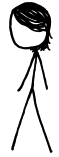 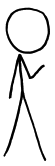 M
EKRTB[H(M)]
M
EKRTB[H(M)]
Bear’s
Turns
Bank
Spend a bill once: anonymity preserved
M
EKRTB[H(M)]
Spend a bill twice: identity revealed
40
Identity Strings
I = “alice@alice.org”
Mi = “Bill #[ri] : Bear’s Turns Bank owes the
          holder of this message $100.” 
         + identity strings:
	I1 = (h(I1L), h(I1R))
	...
	In = (h(InL), h(InR))
where h is a one-way hash function and each IiL  IiR = I
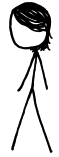 M1k1
M2k2
…
M256k256
41
Spending a Bill
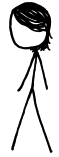 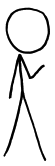 M
EKRTB[H(M)]
I = “alice@alice.org”
Mi = “Bill #[ri] : Bear’s Turns Bank owes the
          holder of this message $100.” 
         + identity strings:
	I1 = (h(I1L), h(I1R))
	...
	In = (h(InL), h(InR))
where h is a one-way hash function and each IiL  IiR = I
Reveal request: LRRLRLR…
(randomly select L or R for each pair)
I1L, I2R,I3R, I4L,…
verifies hashes,
accepts bill
42
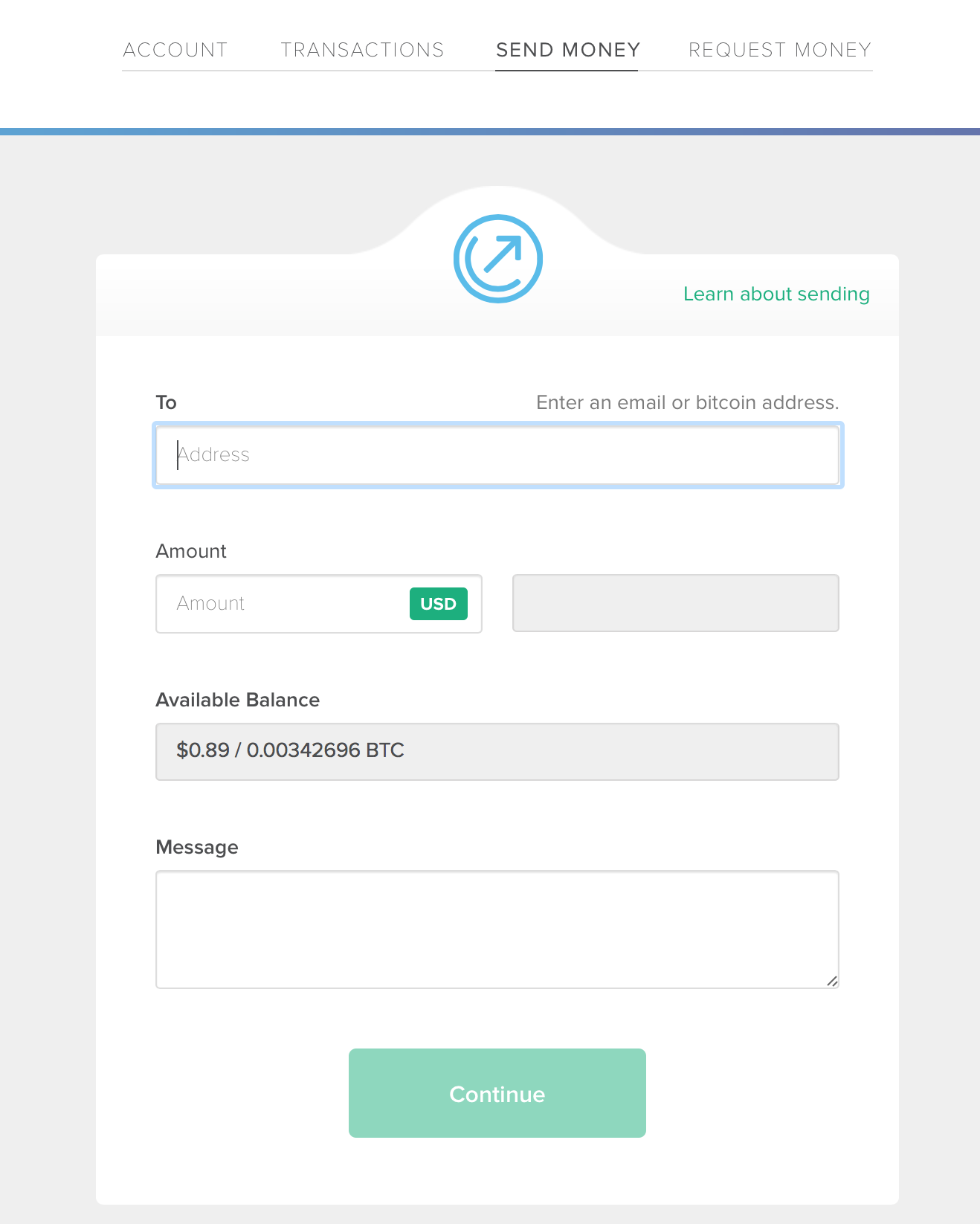 How well does this scheme work as a currency?
43
Rise of DigiCash
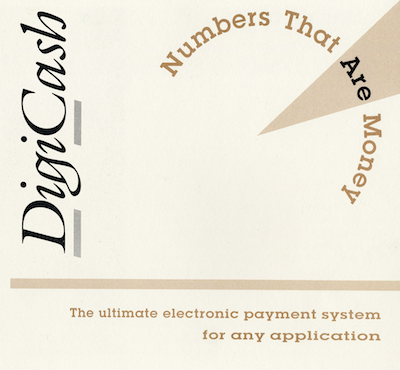 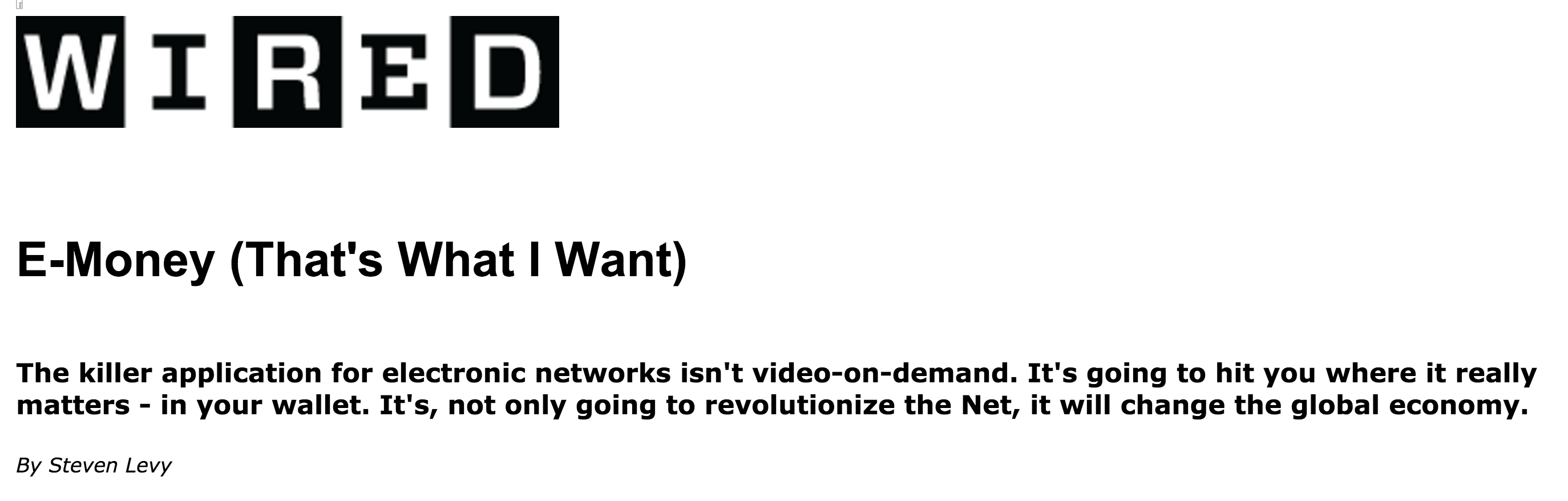 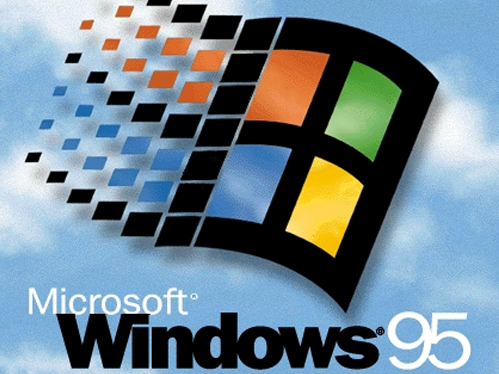 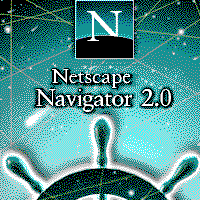 David Chaum
44
Collapse
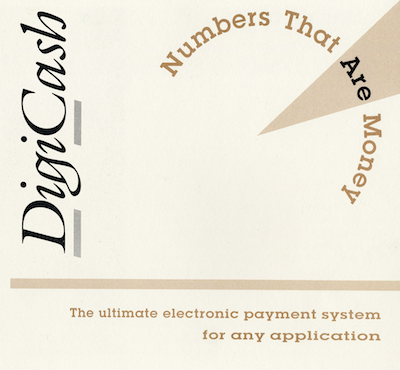 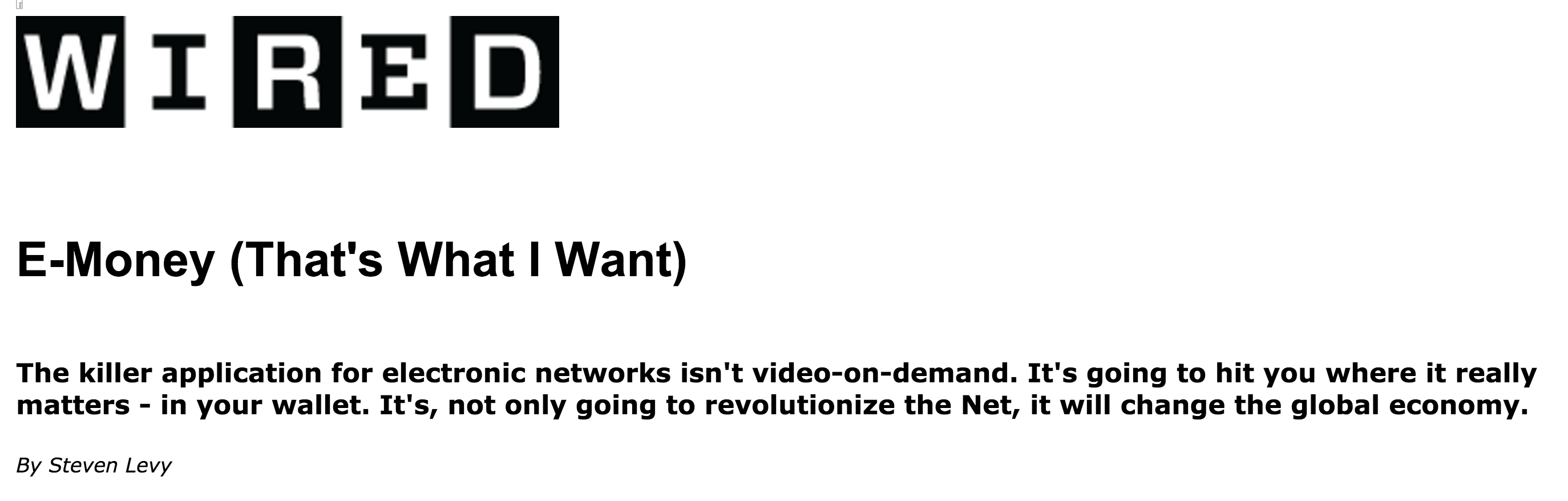 Bankrupt, 1998
45
Charge
Be ready for project elevator pitches starting Wednesday!
46